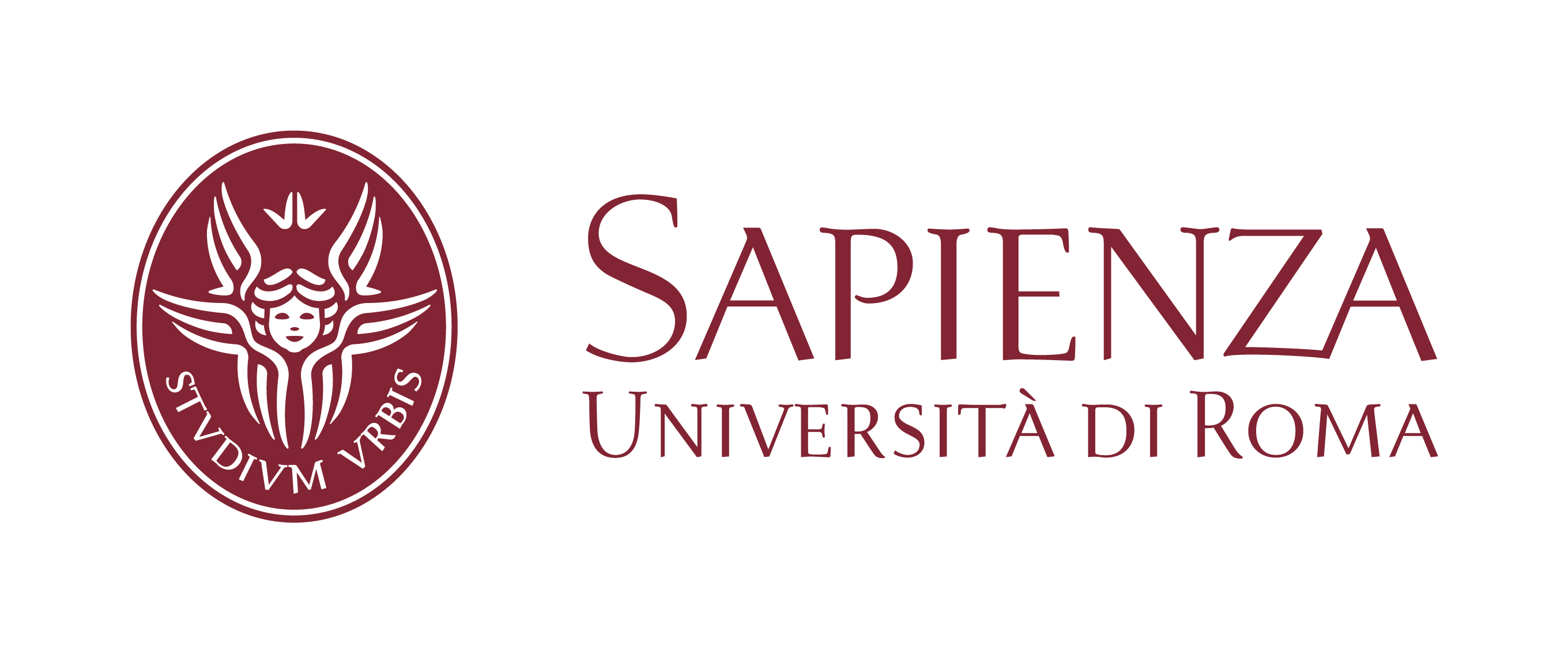 TWO-PHONON PAIRING DOES NOT EXPLAIN SUPERCONDUCTIVITY IN STRONTIUM TITANATE
Antonio Santacesaria
1
STRONTIUM TITANATE
Connection between FE and SC transition, two-phonon mechanism
3
5
EFFECTIVE TWO-PHONON INTERACTION
CONCLUSIONS AND OUTLOOKS
2
4
ELIASHBERG THEORY
Eliashberg equations
RESULTS
Critical temperature and dimensionless parameters
INTRODUCTION TO (CONVENTIONAL)
SUPERCONDUCTIVITY
DISCOVERY & MEISSNER EFFECT
Kamerlingh Onnes (1911)
Meissner effect (1933)
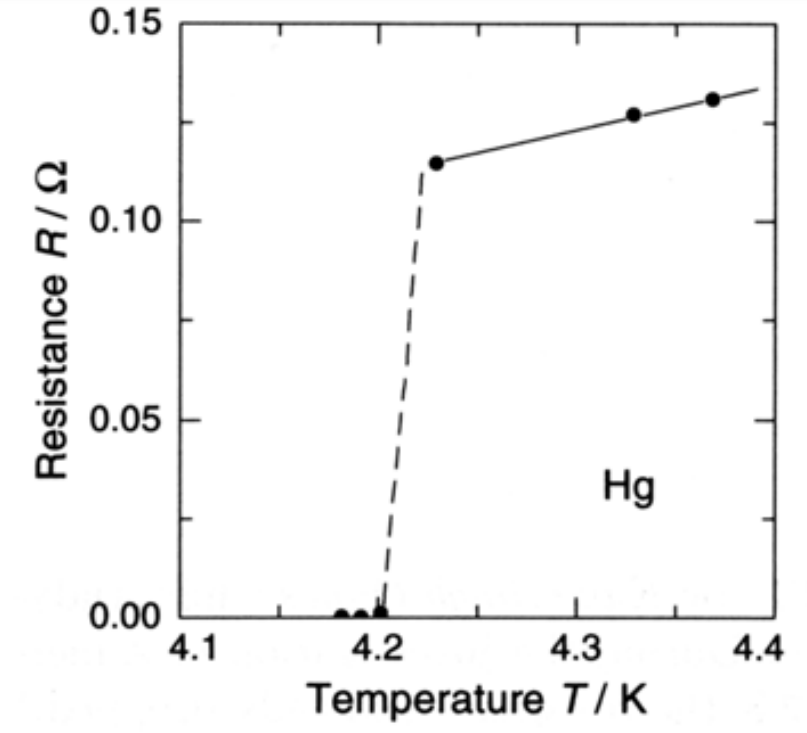 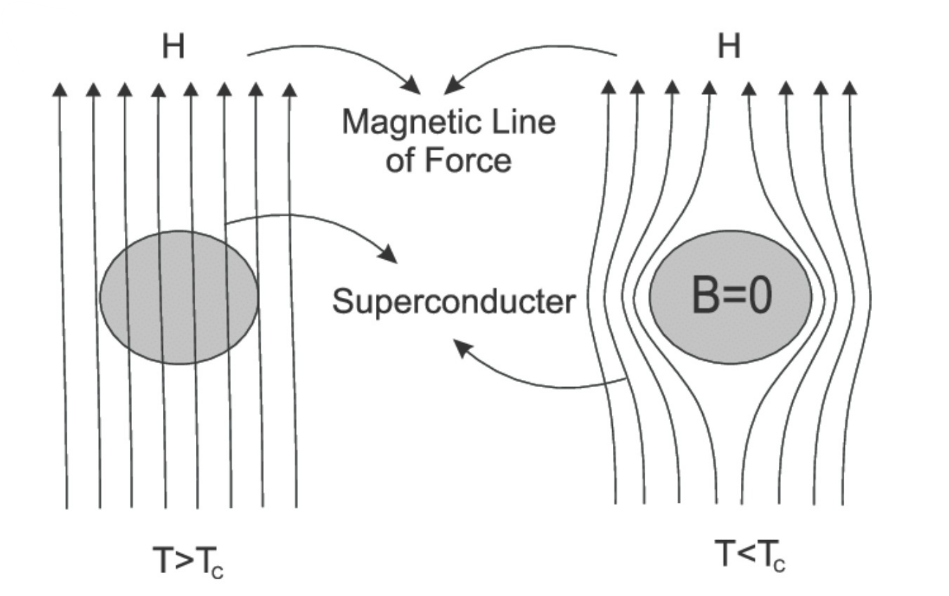 Normal state
SC state
Magnetic flux completely expelled
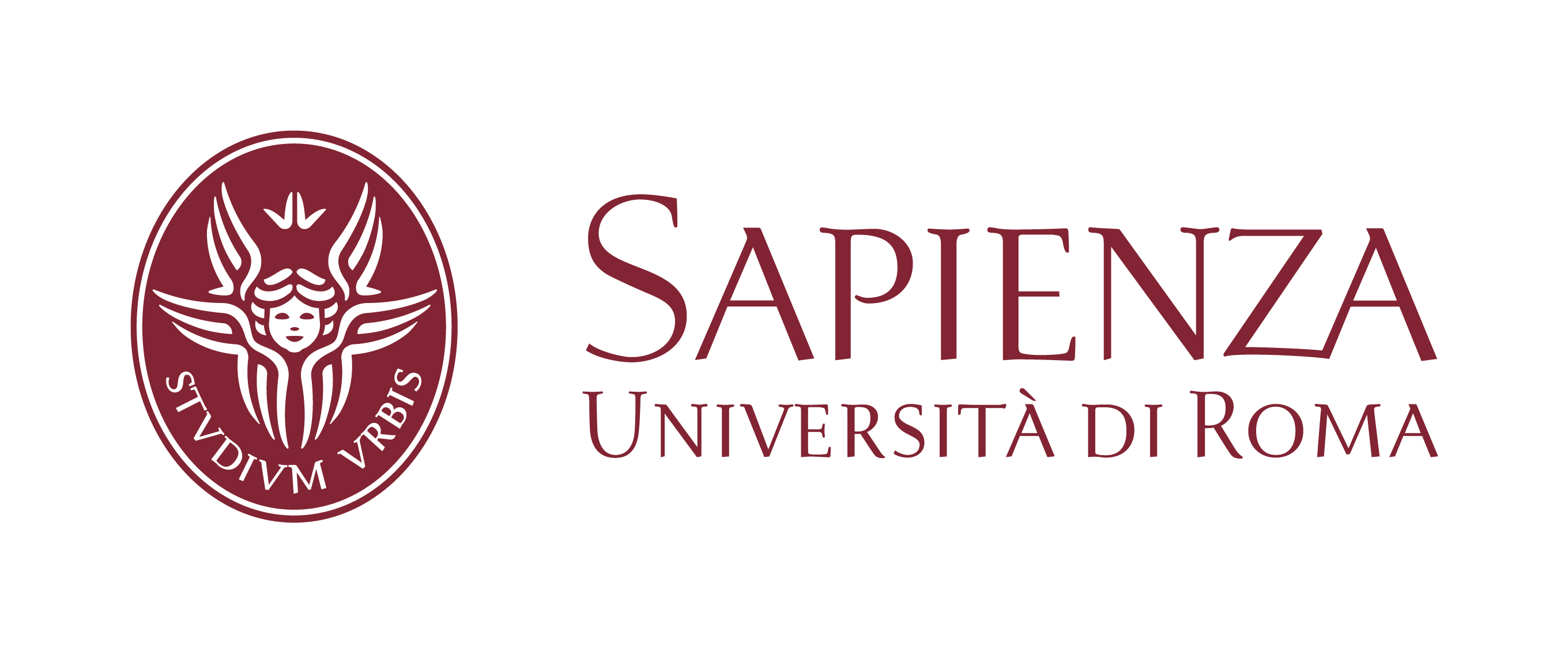 4
ORDER PARAMETER
Landau-Ginzburg theory (1957)
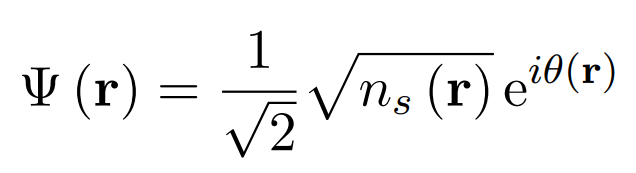 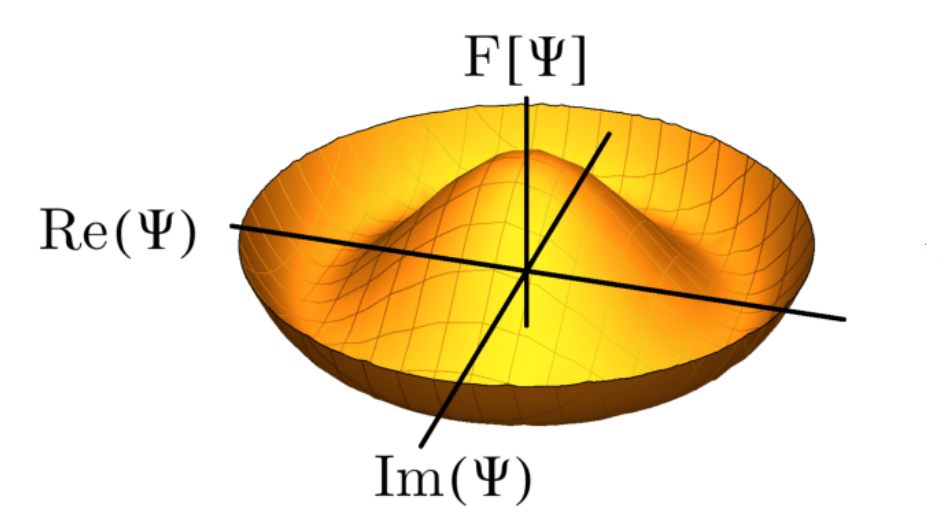 Complex order parameter
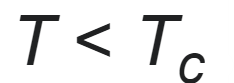 Spontaneous symmetry breaking (SSB)
Gap function: Δ
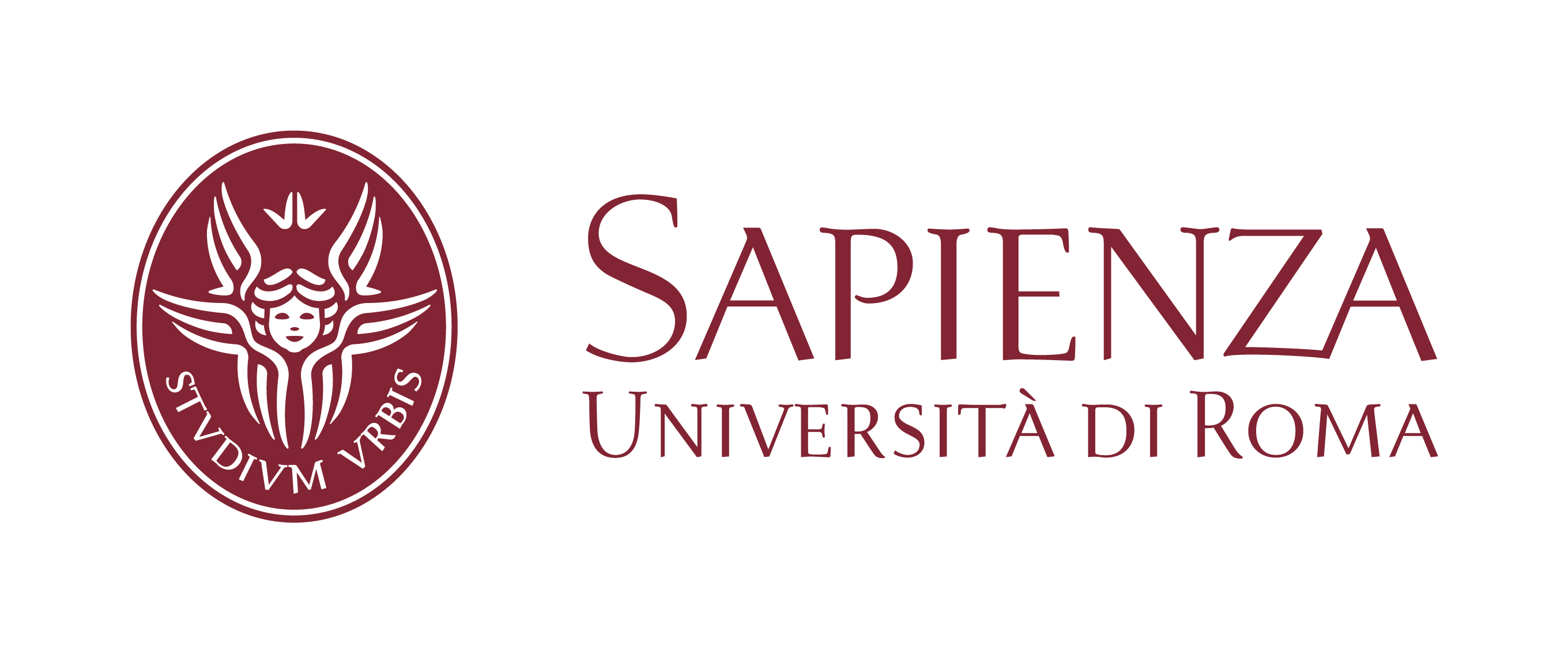 5
ISOTOPE EFFECT & PHONONS
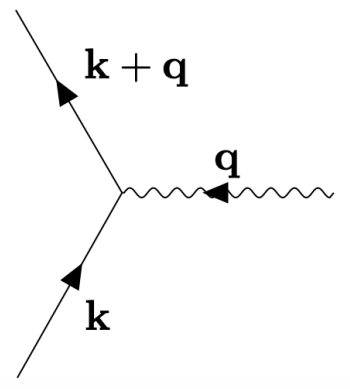 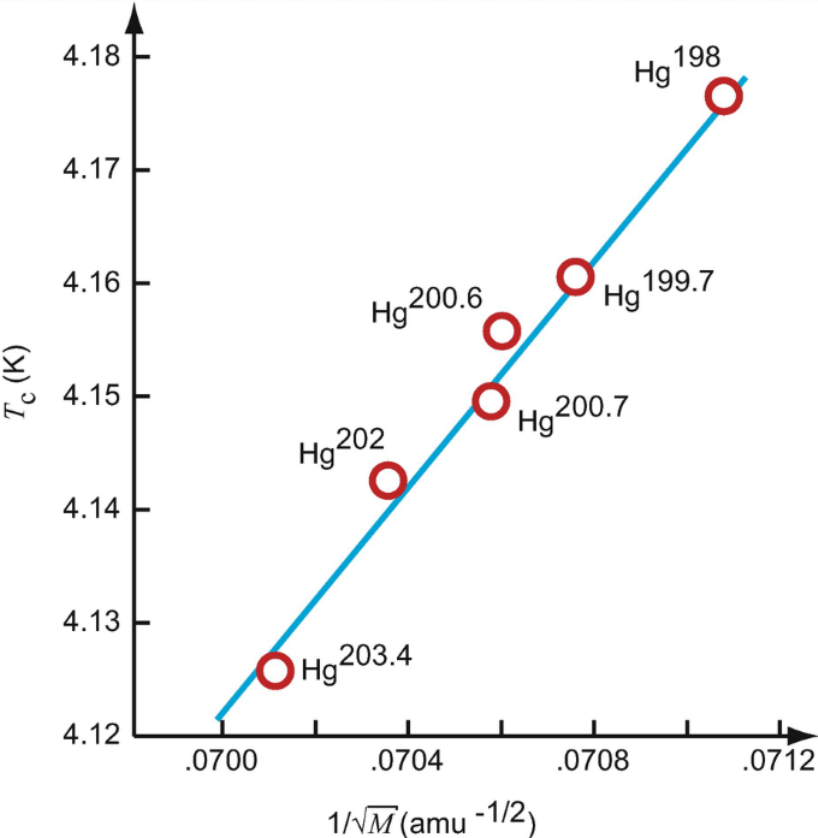 Pairing mechanism: longitudinal optical (LO) phonon
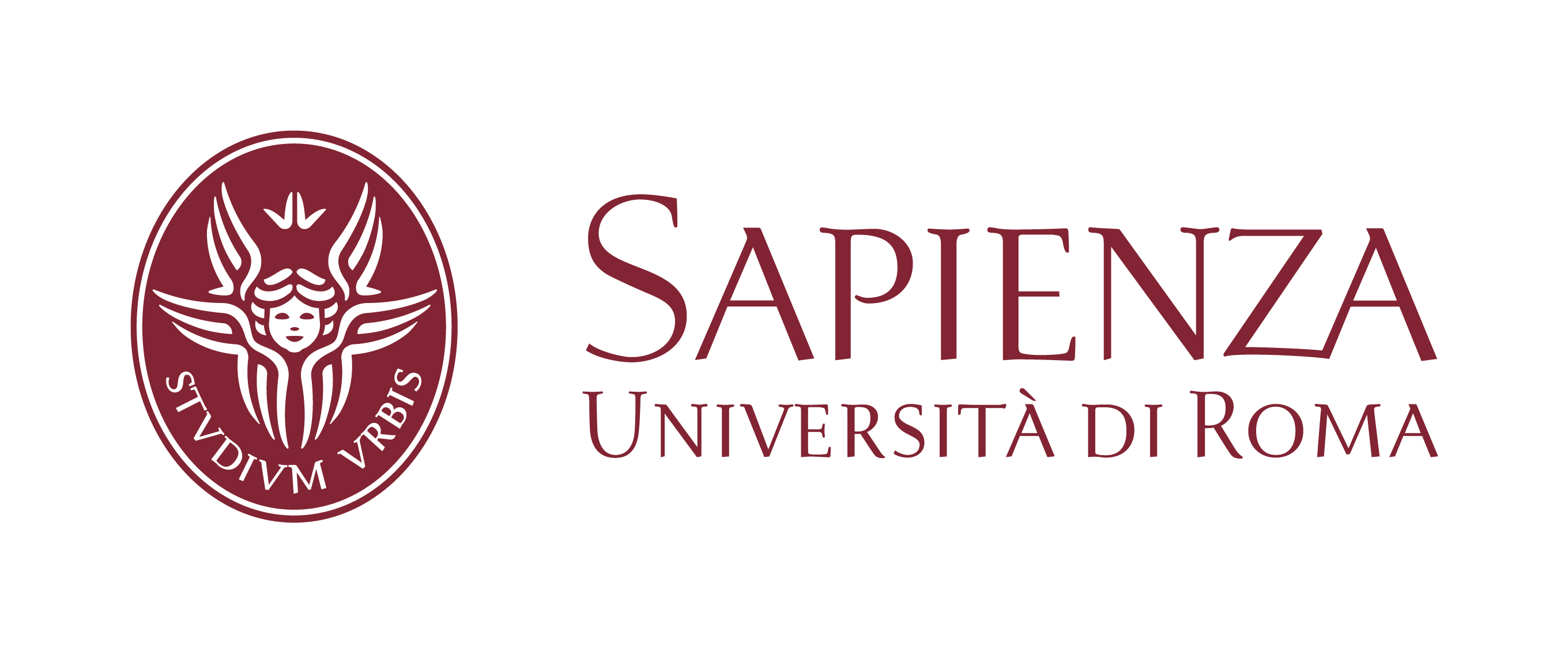 6
COOPER PAIRS
Attractive interaction between electrons: Cooper pairs
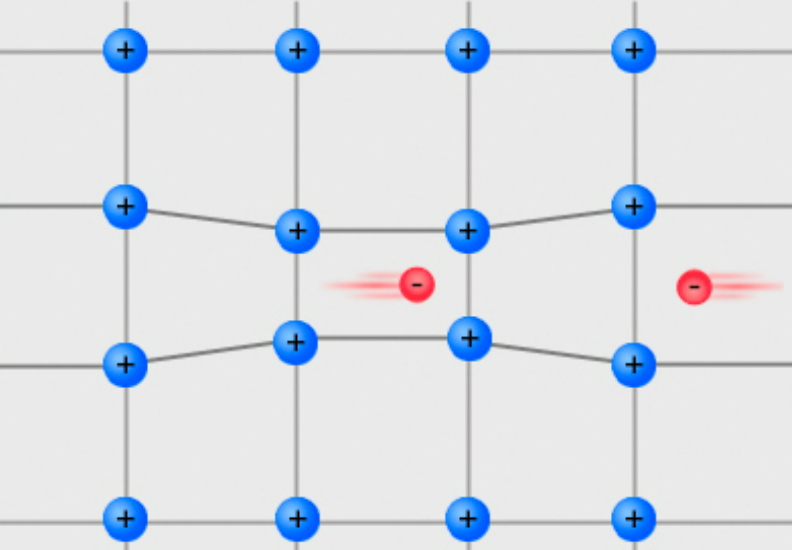 Coulomb interaction negligible (screening)
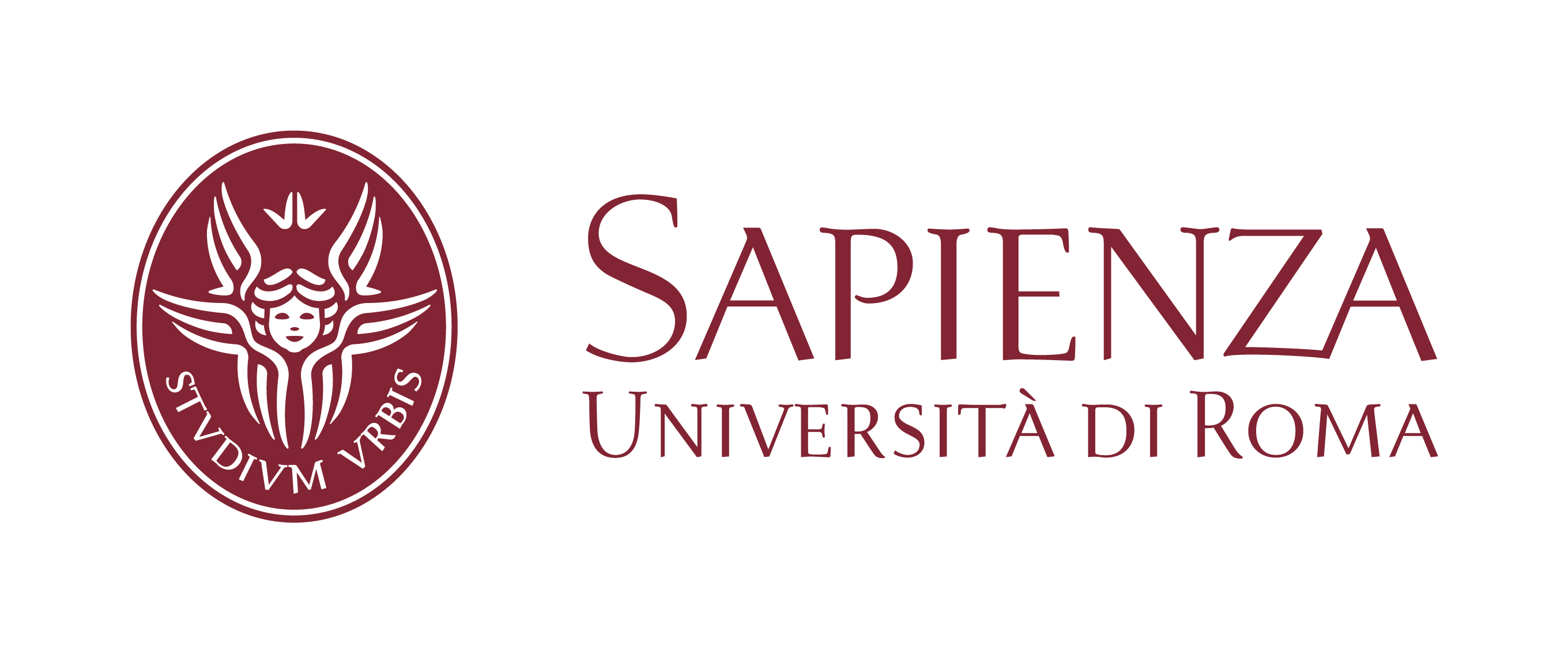 7
BCS THEORY (1957)
Mean potential
Order parameter: GAP function
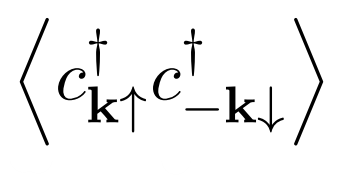 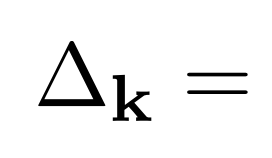 Electron-phonon coupling
DOS at the Fermi level
Assumption:
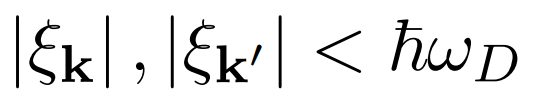 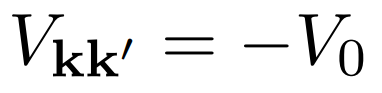 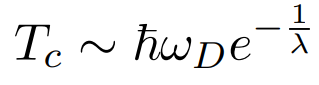 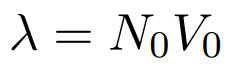 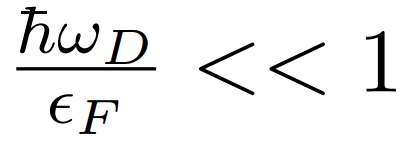 Pairing mediated by one LO phonon
No dynamics
Adiabatic regime
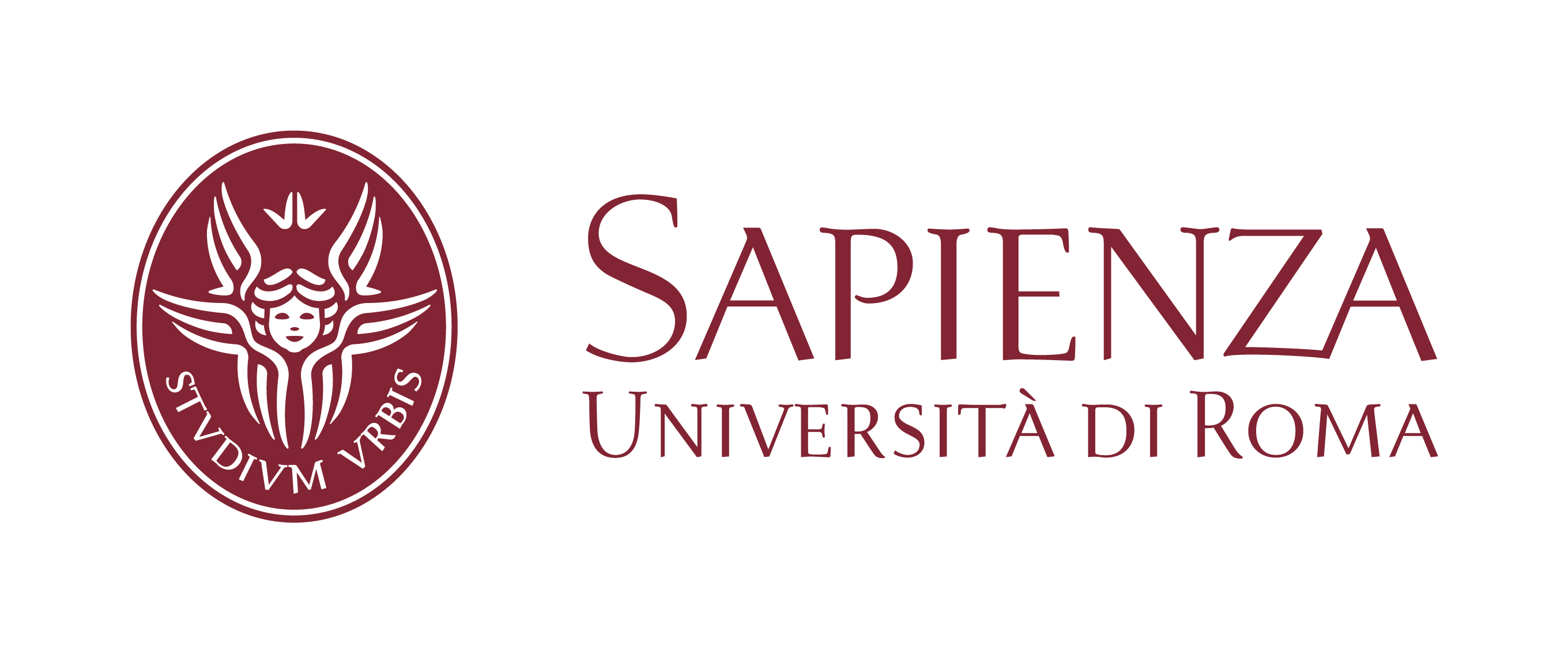 8
STRONTIUM TITANATE
(STO)
STO
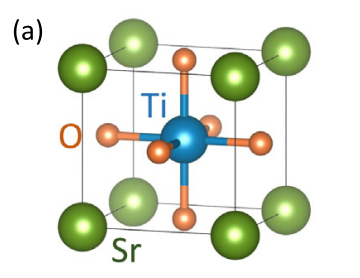 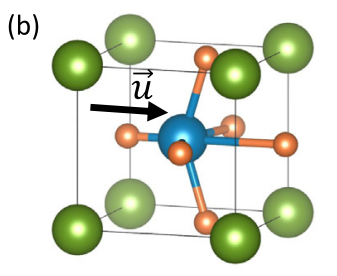 Centrosymmetric cubic structure
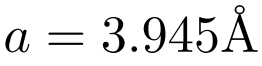 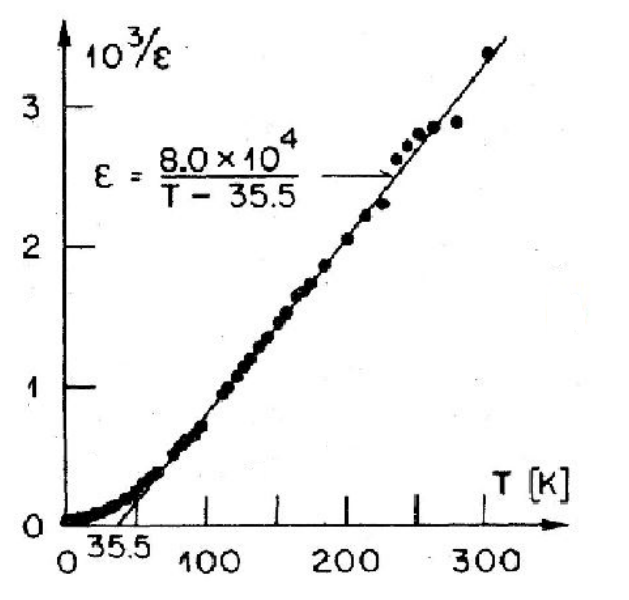 Maria N. Gastiasoro et al.  Annals of Physics 2020
Incipient ferroelectric transition
Curie-Weiss behavior
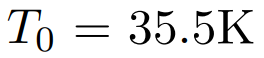 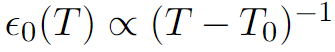 QUANTUM FLUCTUATIONS DESTROY FE ORDER 
(Quantum paraelectric)
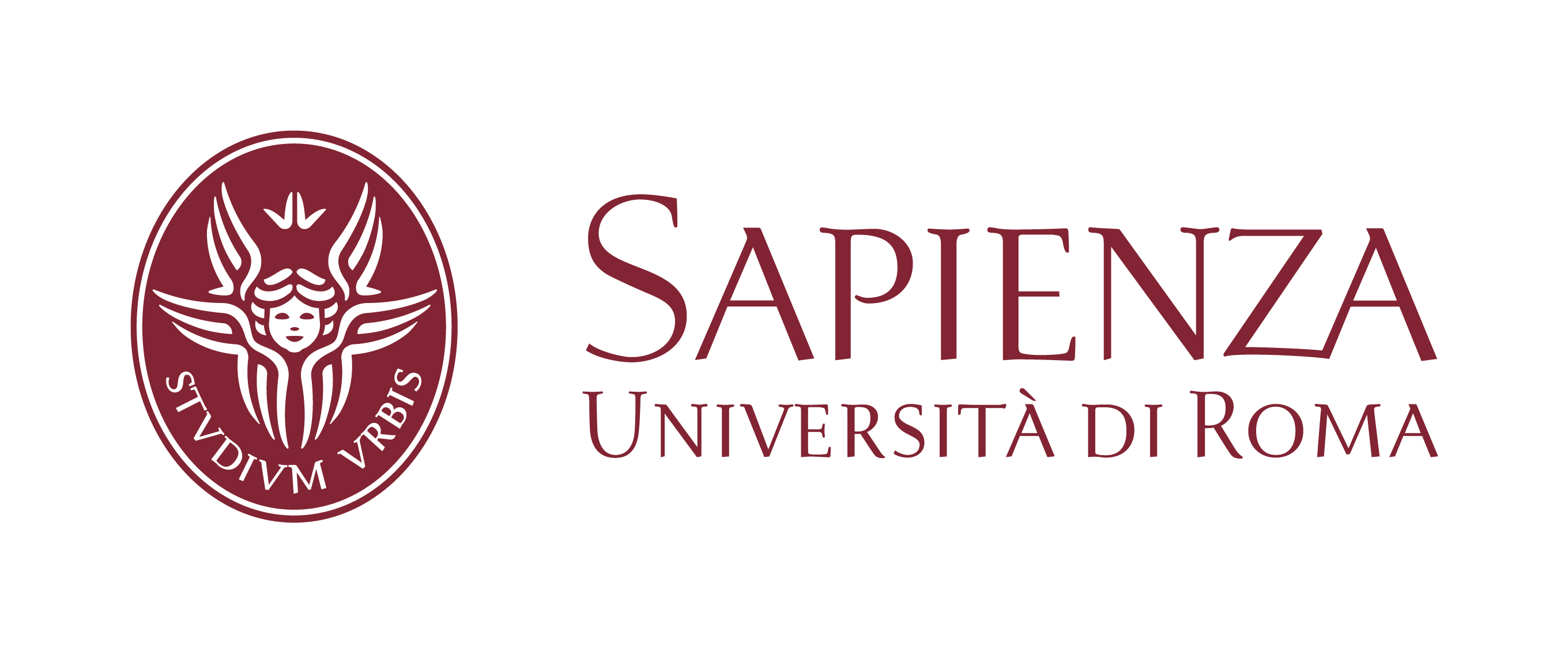 K. A. Müller and H. Burkard PRB 1979
10
INSULATING STO
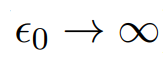 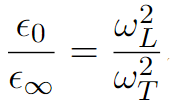 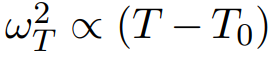 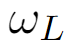 SOFTENING
L.S.T. relation
(Not complete
due to quantum fluctuations)
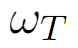 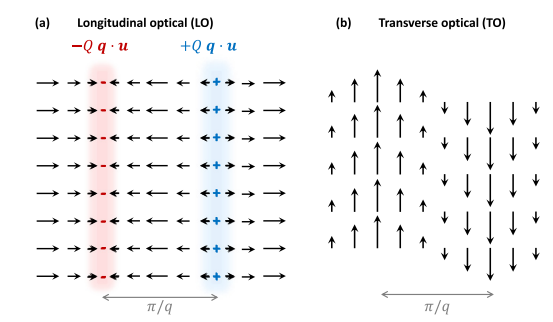 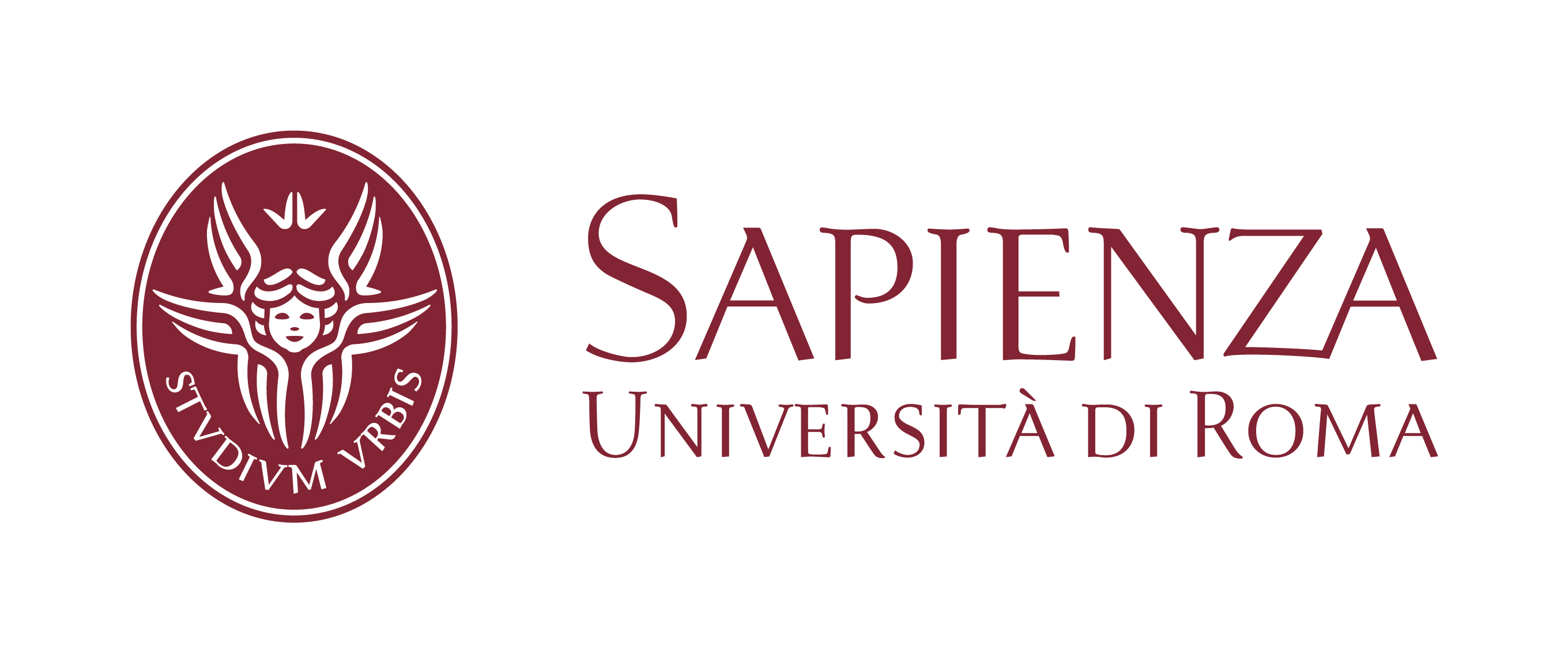 11
Maria N. Gastiasoro et al.  Annals of Physics 2020
INSULATING STO
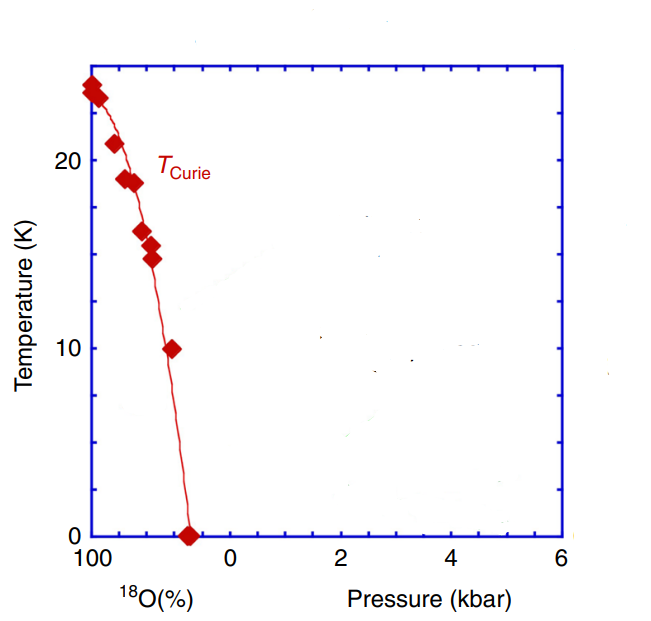 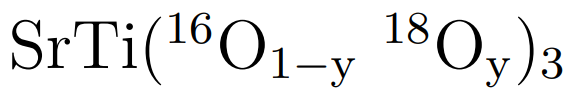 FE ORDER
Disorder
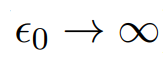 Pure STO
FE
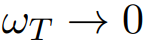 Complete softening
QCP
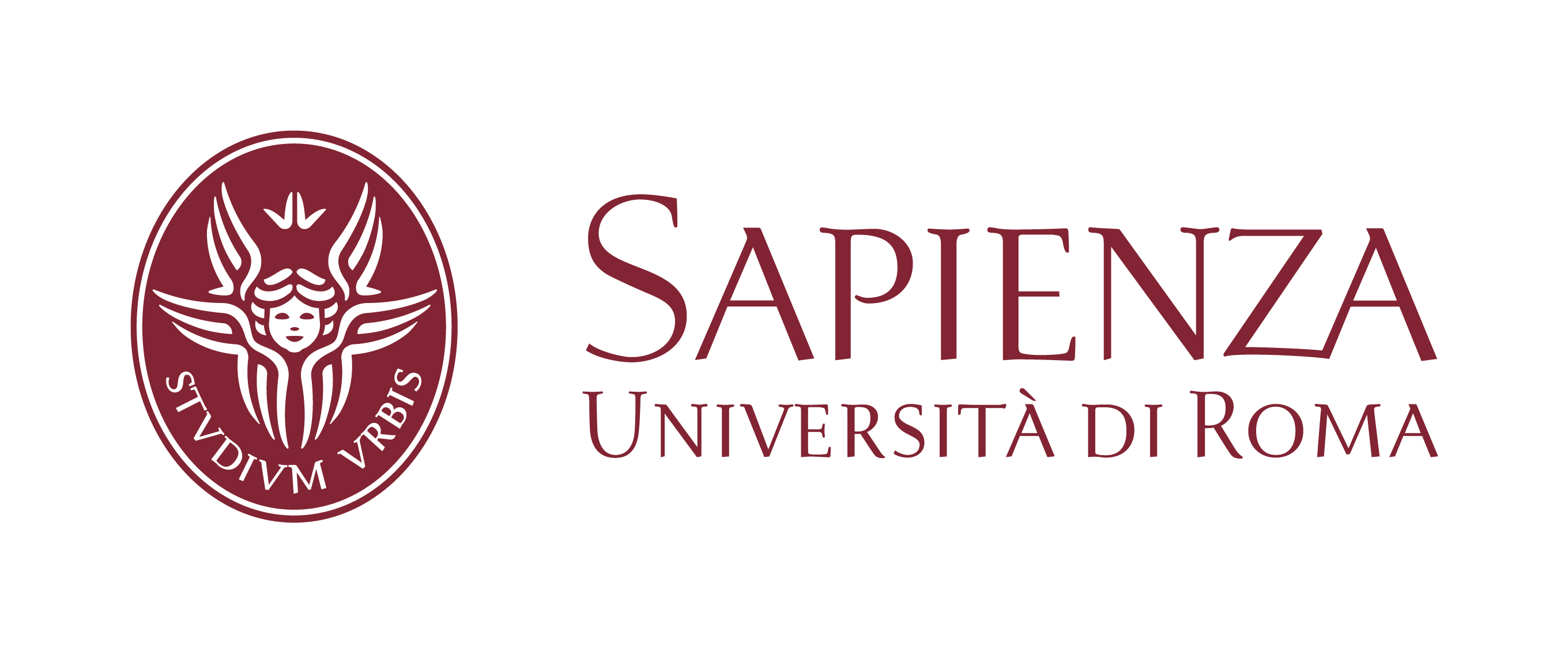 Enderlein et al. Nature Communication 2020.
12
DOPED PHASE
BCS THEORY (conventional SC)
Mean potential
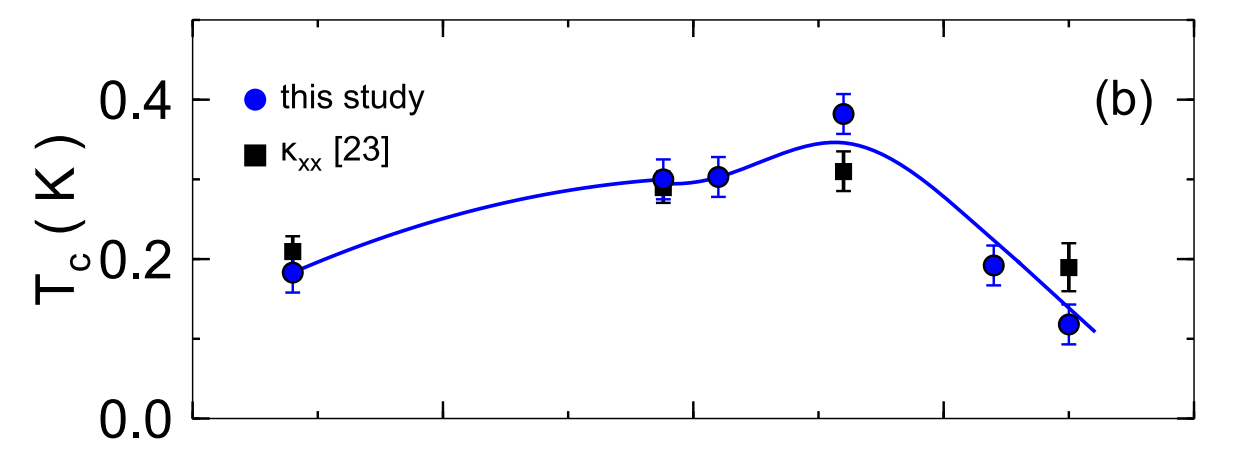 DOS at the Fermi level
Coupling
Collignon et al. PRB 2017
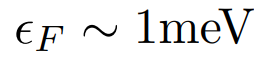 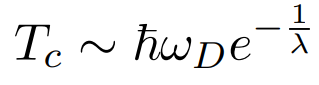 Debye Frequency
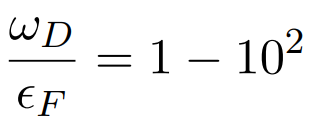 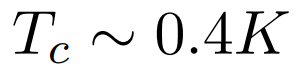 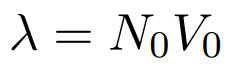 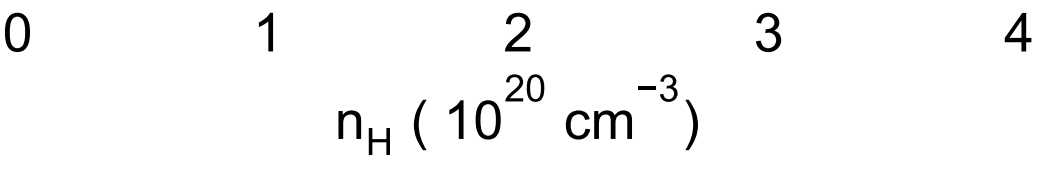 BCS framework questionable
Fermi Energy
Dynamical effects
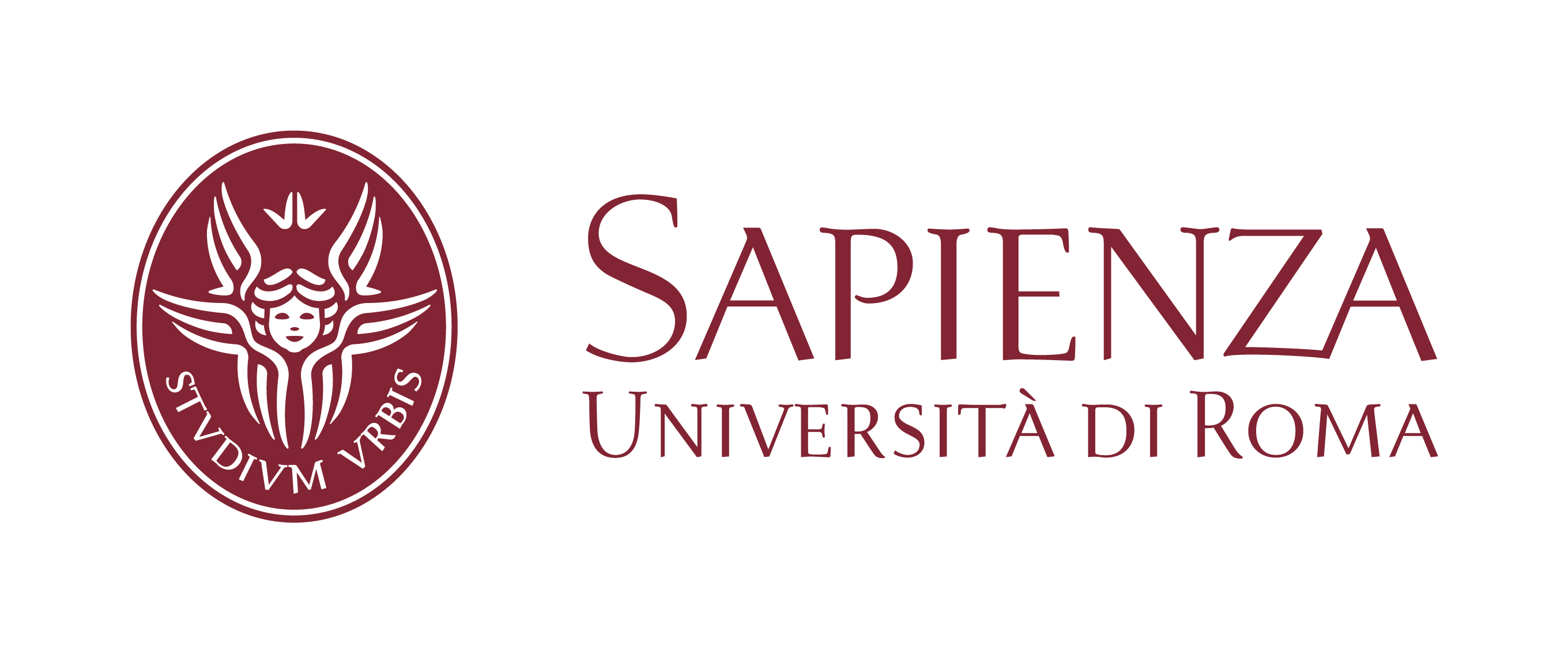 13
FE, SC & PAIRING MECHANISM
This suggests a mechanism involving the SOFT TO phonon
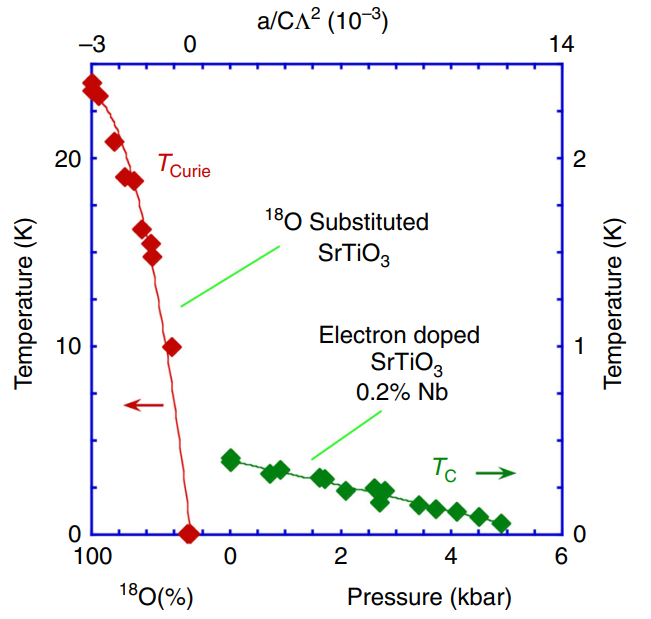 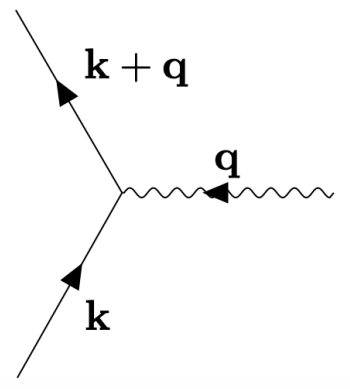 Conventional SC 
Pairing with a LO phonon (high energy)
(FE)
(SC)
Enderlein et al. Nature Communication 2020.
QCP
Two-phonon coupling
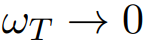 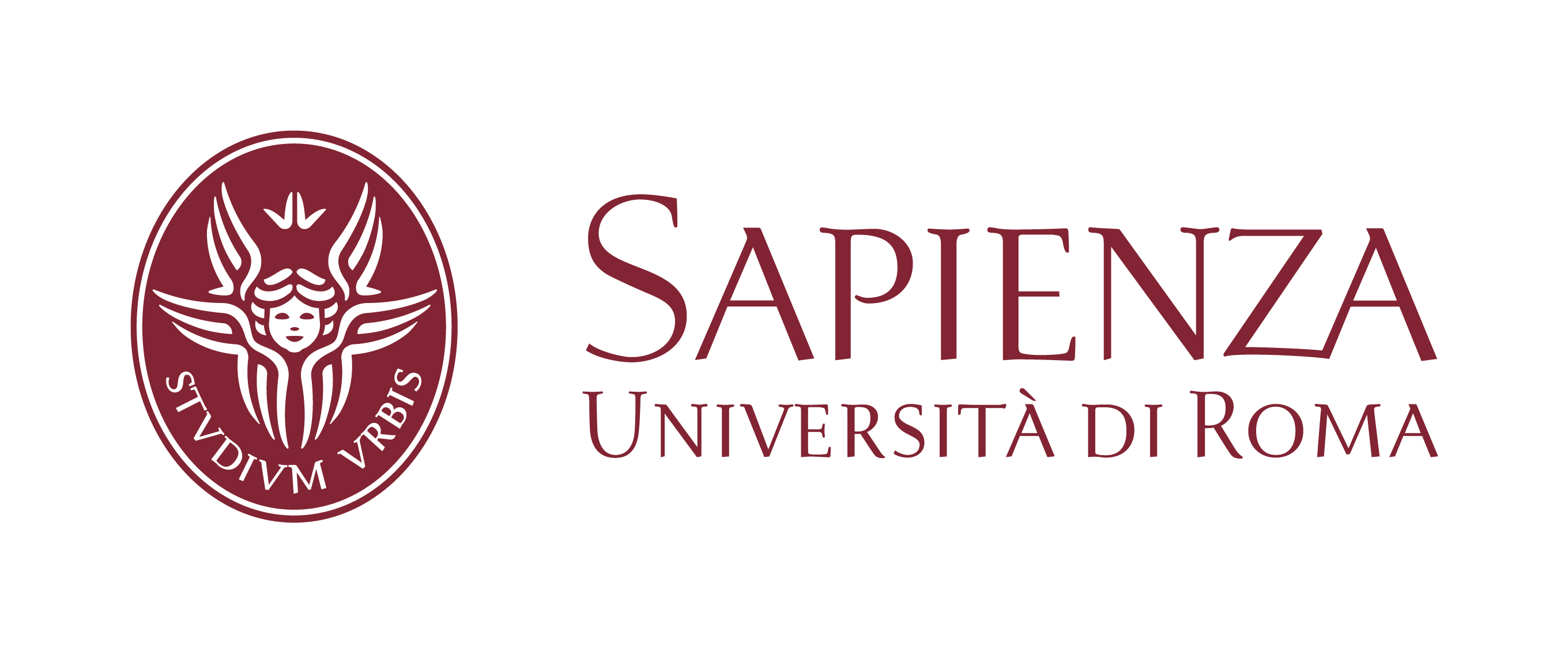 14
TOY MODELS
LINEAR COUPLING
QUADRATIC COUPLING
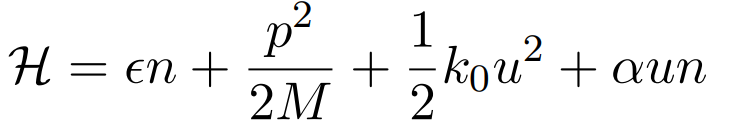 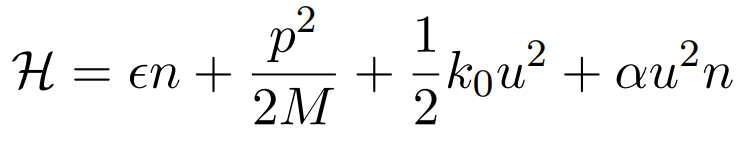 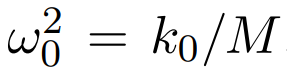 Purely quantum effect
Classical and quantum results coincide:
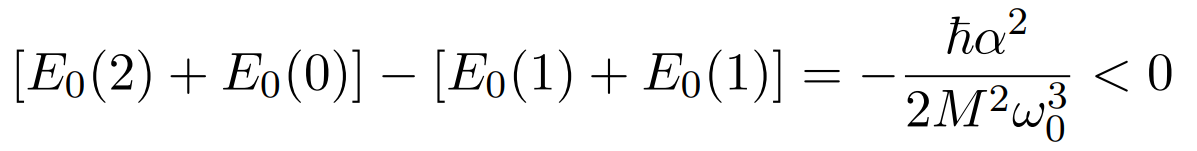 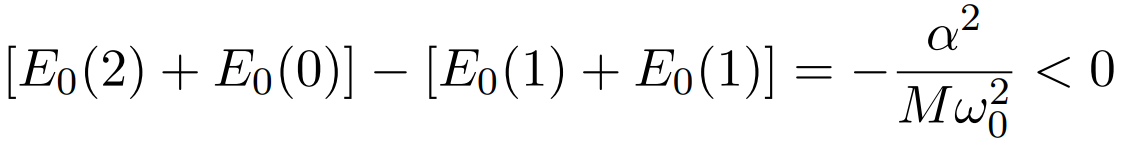 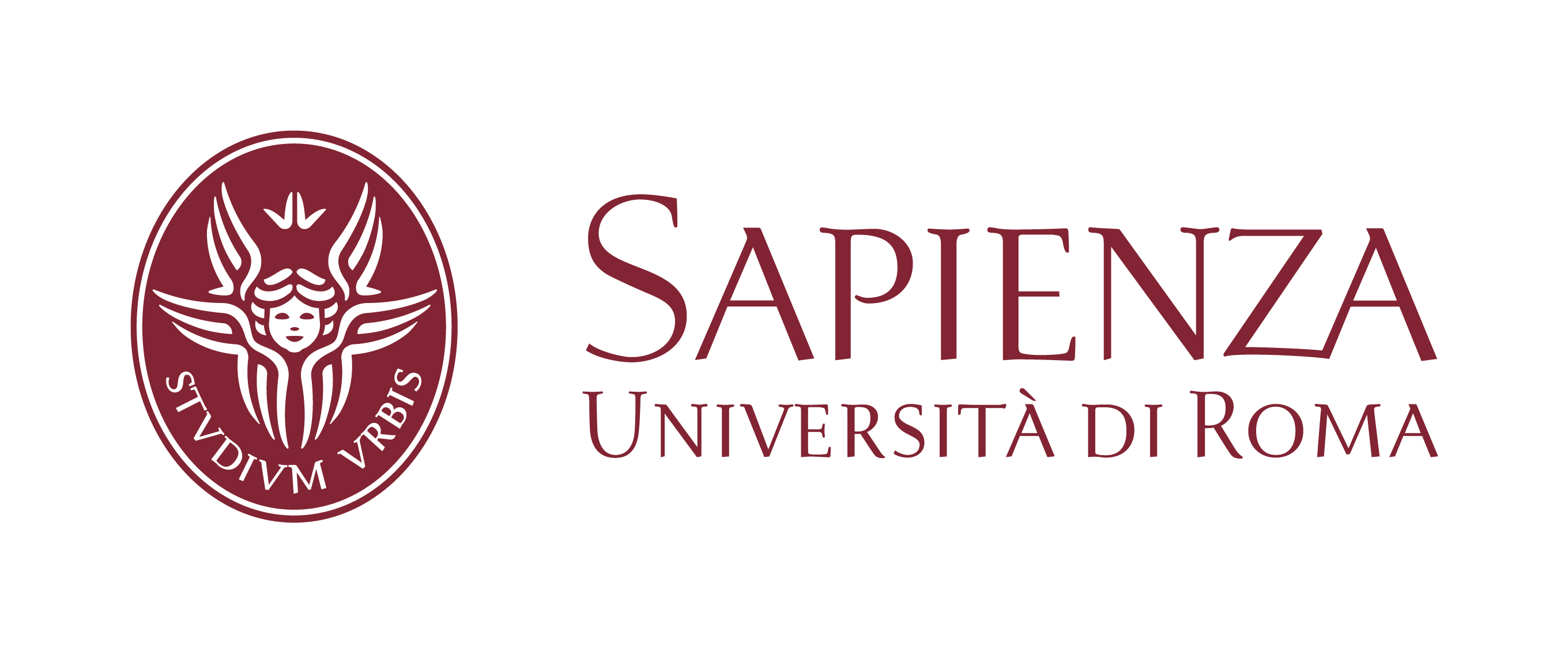 15
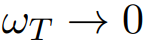 ELIASHBERG THEORY
ELIASHBERG EQUATION
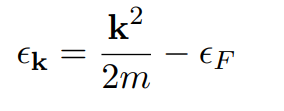 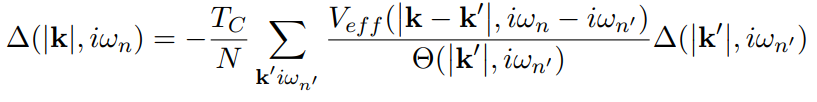 ISOTROPIC SYSTEM
Dynamical effects
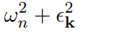 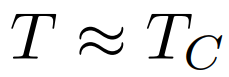 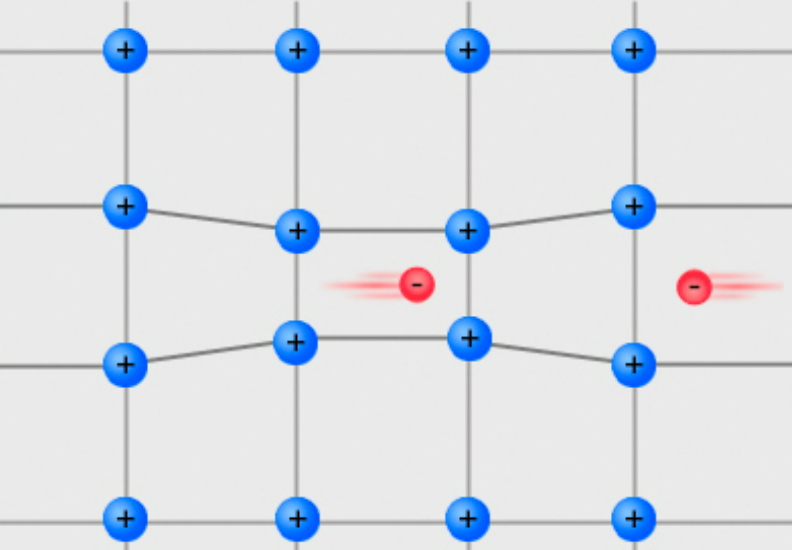 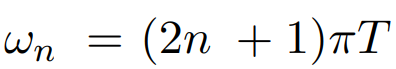 GAP
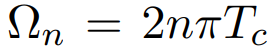 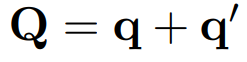 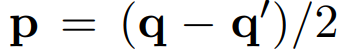 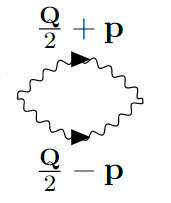 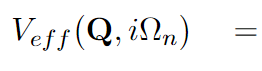 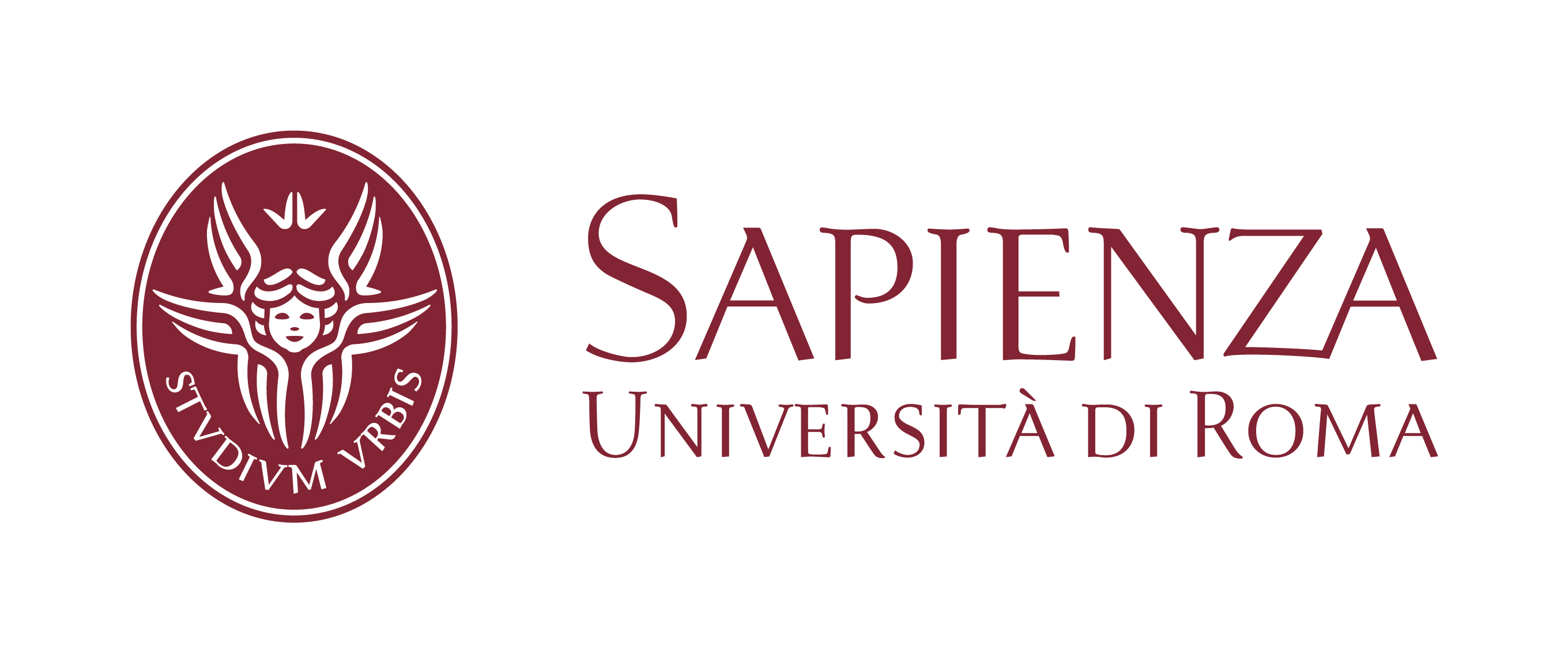 17
EFFECTIVE TWO-PHONON INTERACTION
EFFECTIVE INTERACTION
Cut-off ‘‘Debye’’ frequency
Phonon dispersion
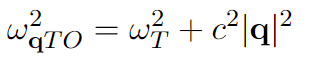 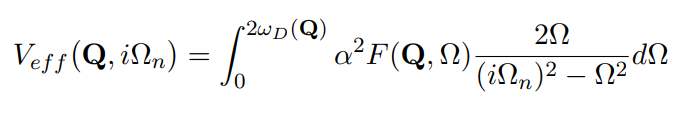 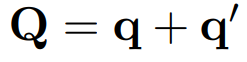 Eliashberg function
*Mathematics*
Isotropic effective interaction
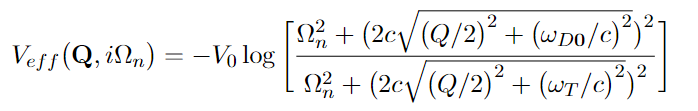 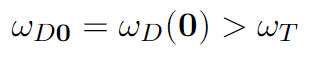 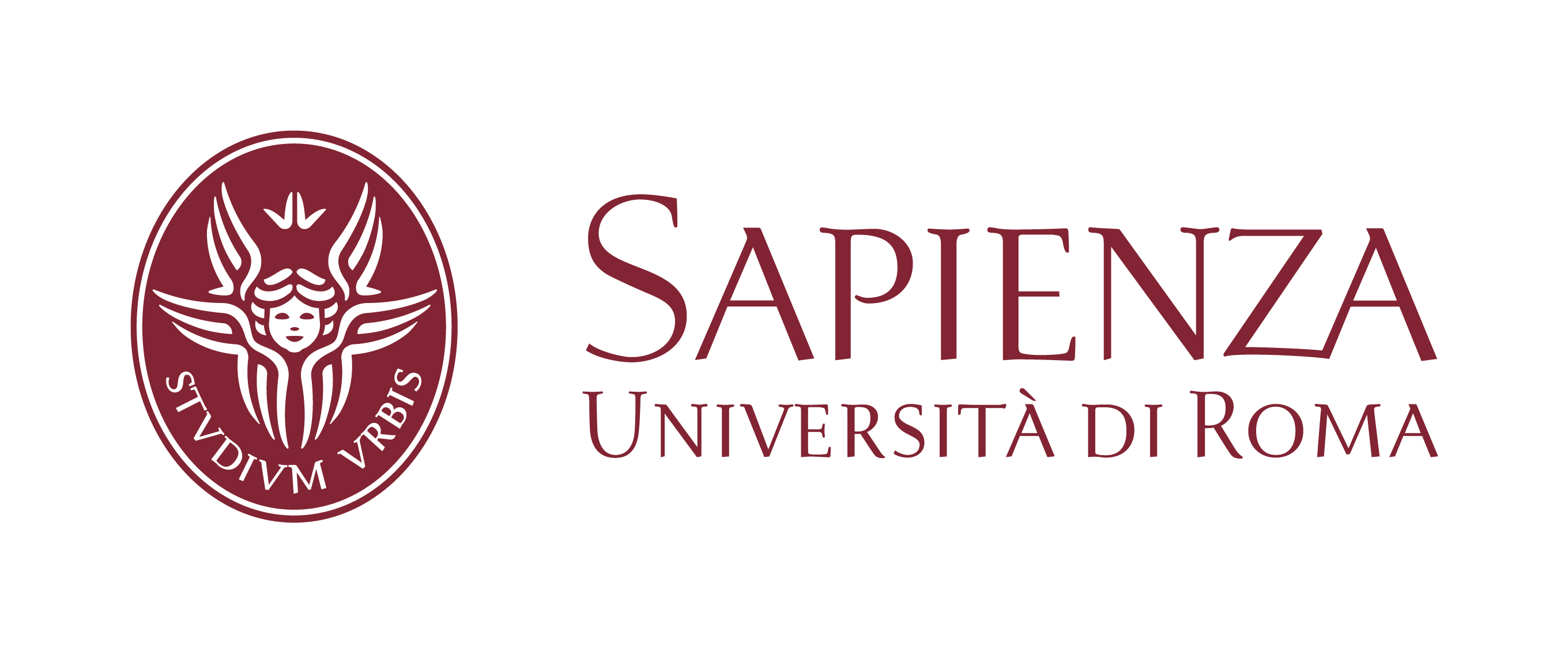 Logarithmic enhancement
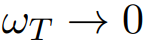 19
RESULTS
RESULTS
DIMENSIONLESS PARAMETERS
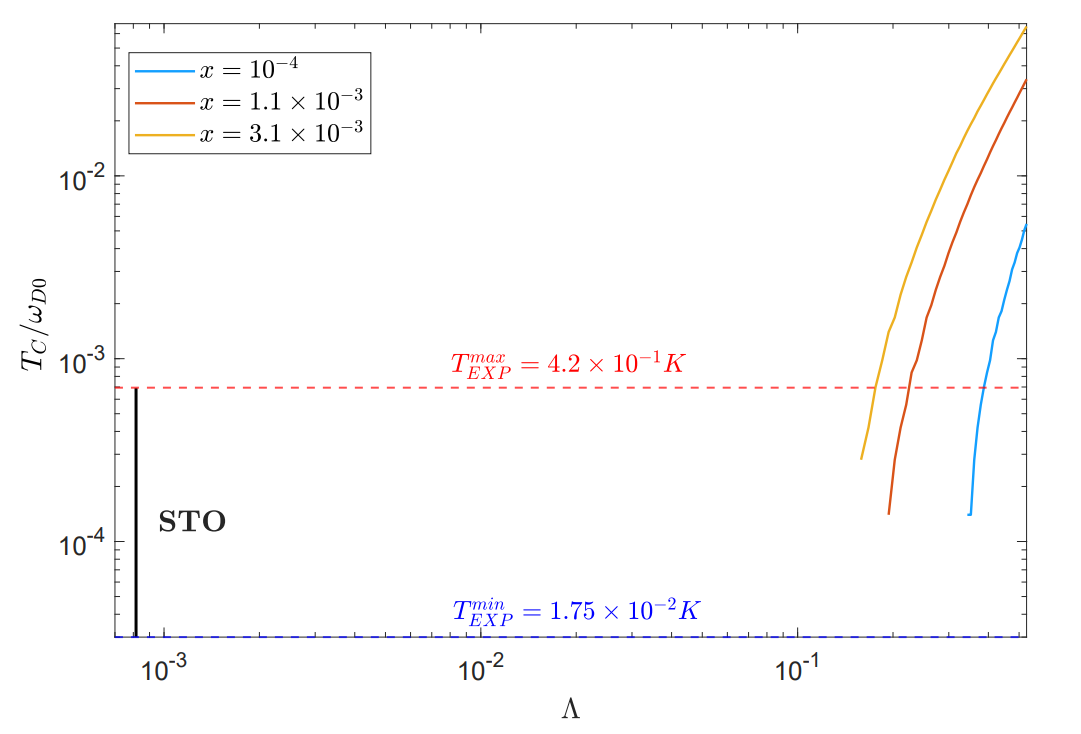 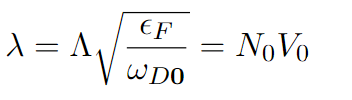 Coupling
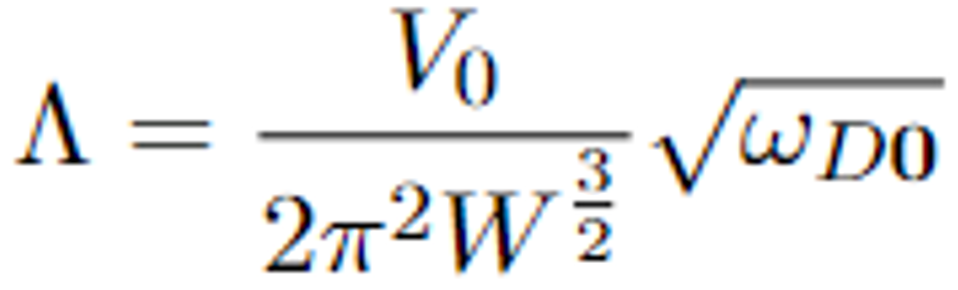 BCS
STO
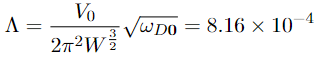 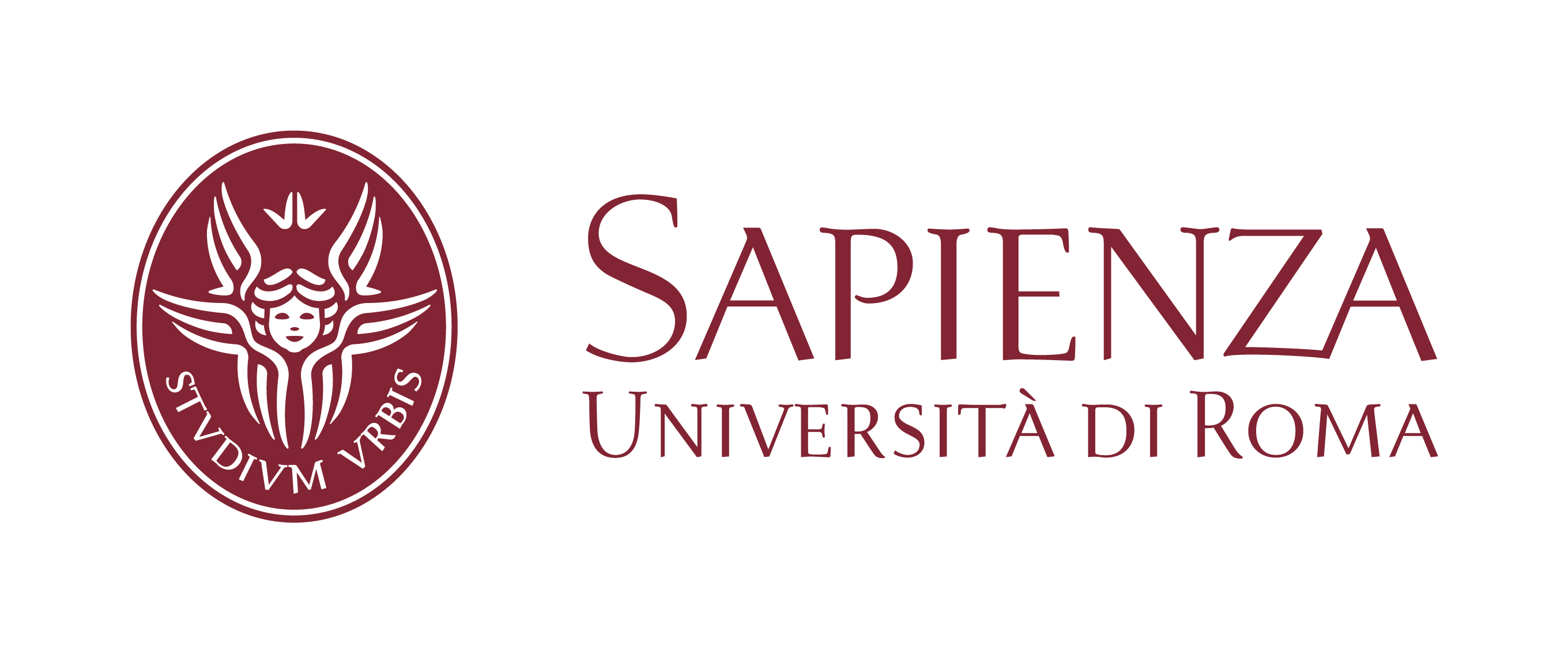 21
RESULTS
DIMENSIONLESS PARAMETERS
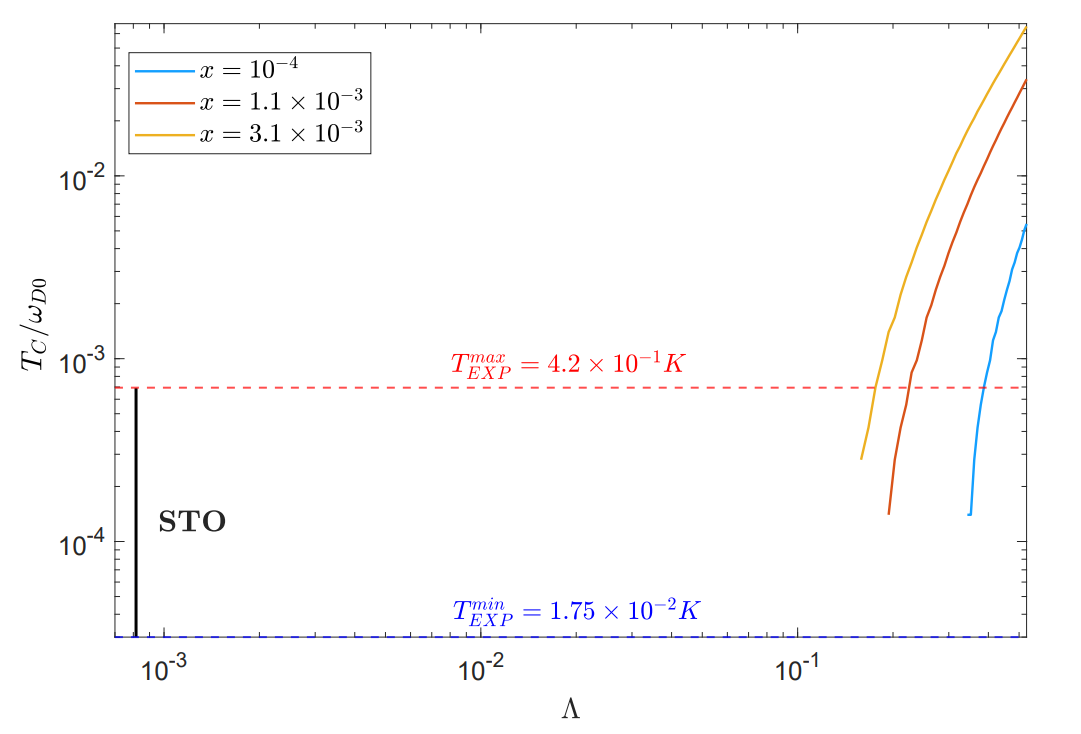 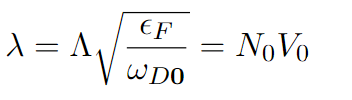 Coupling
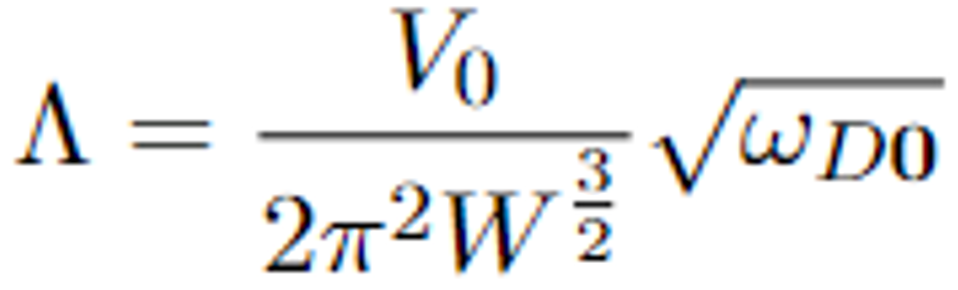 BCS
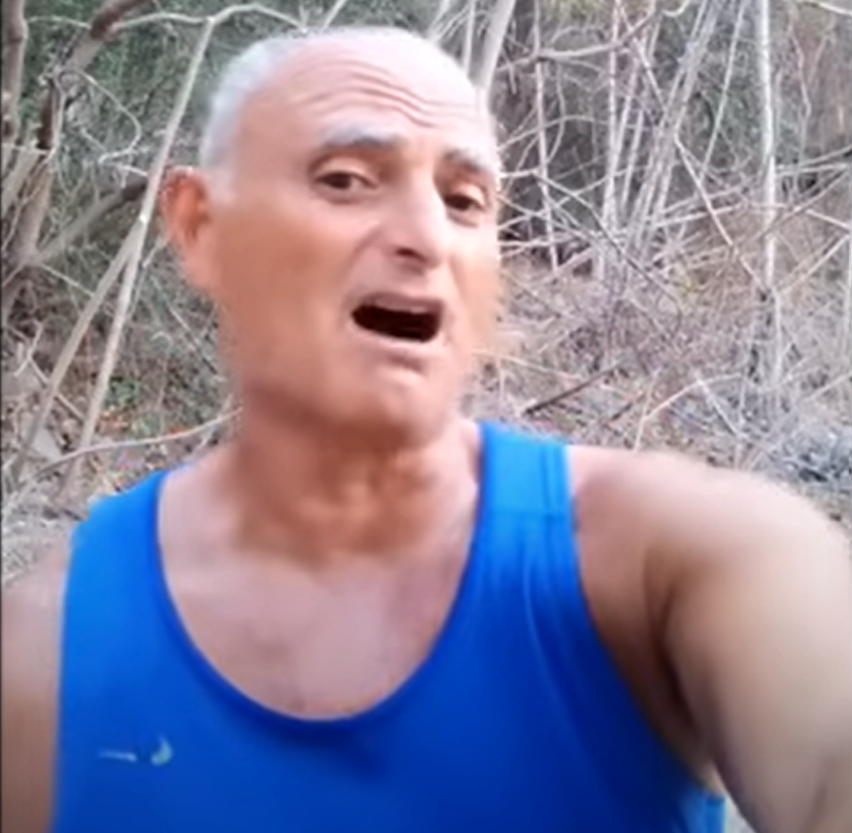 STO
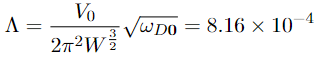 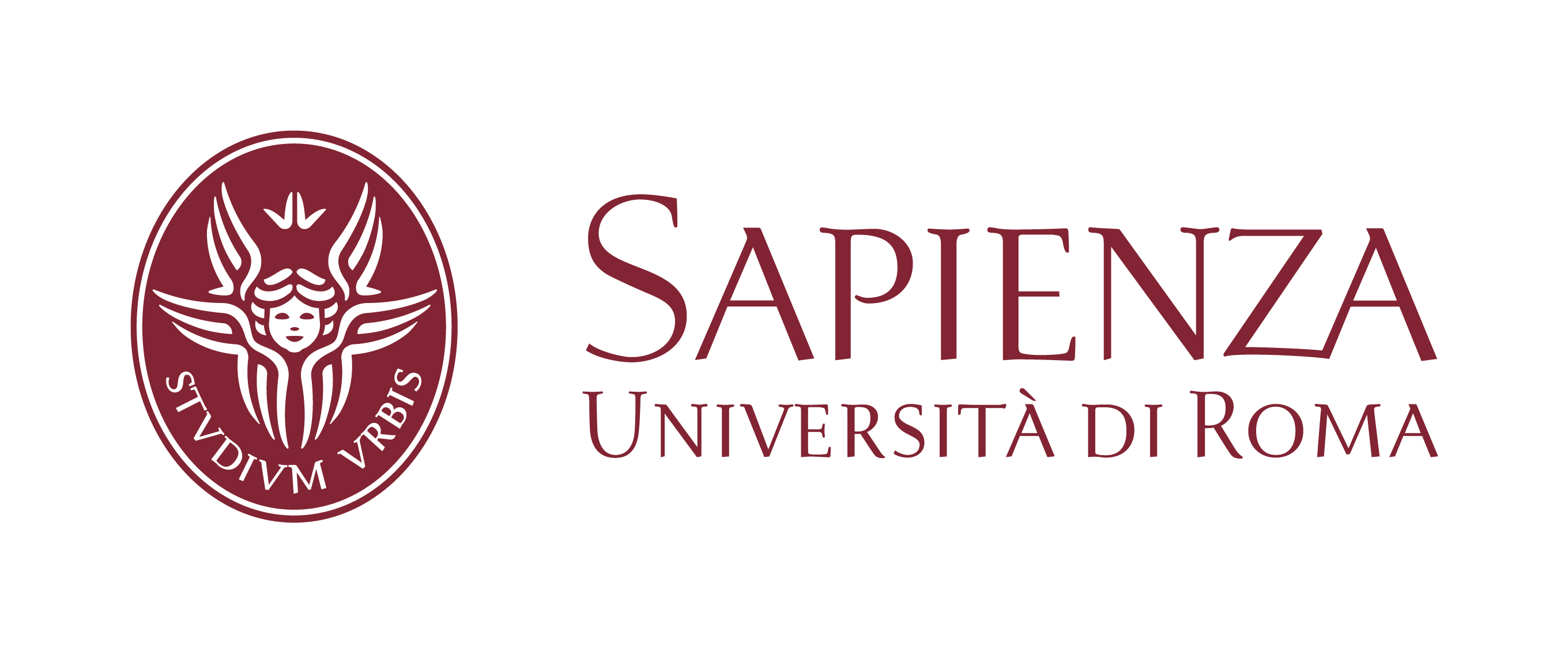 22
CONCLUSIONS & OUTLOOKS
23
CONCLUSION & OUTLOOKS
CONCLUSION
OUTLOOKS
Dynamical two-phonon pairing mechanism may be important for other phenomena in STO (transport)

Explain superconductivity in materials with a soft phonon in all BZ

Rashba-like coupling
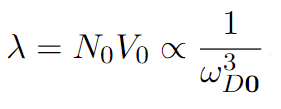 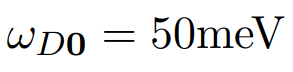 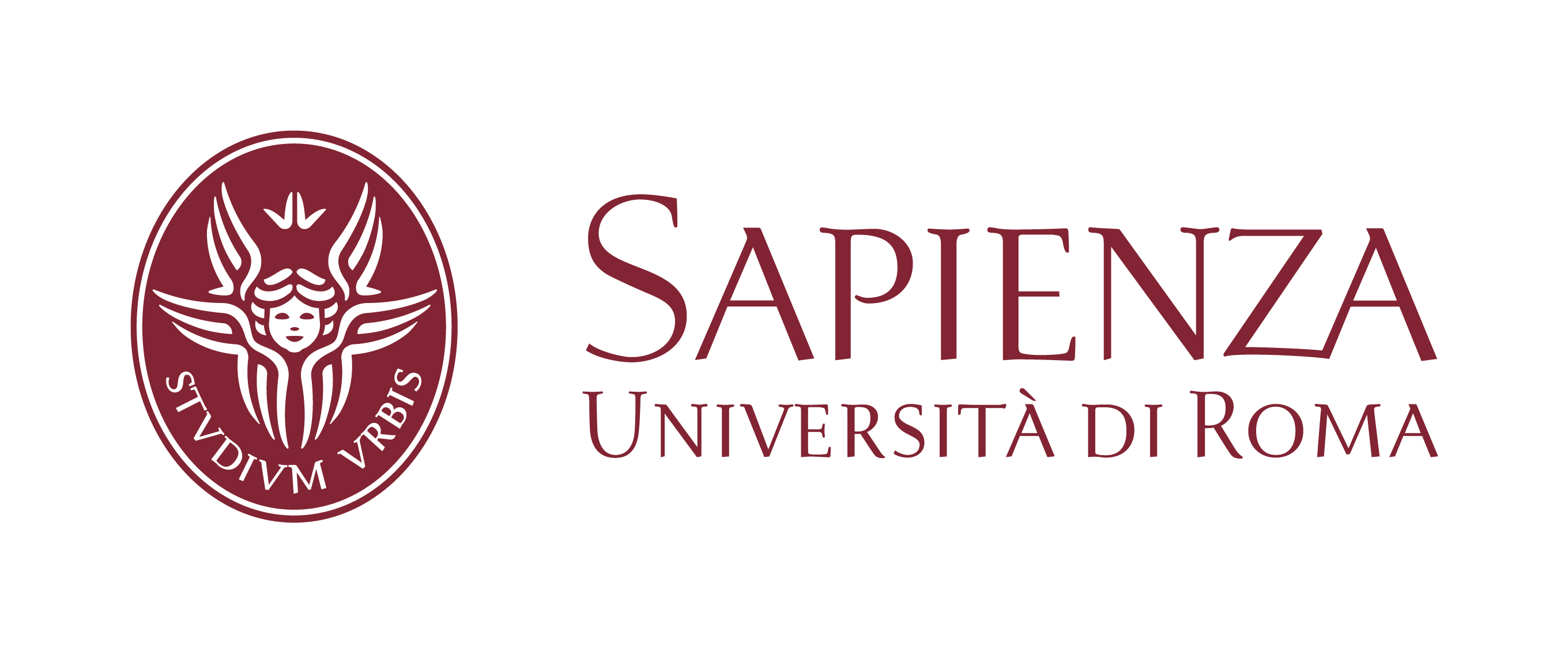 24
THANKS TO
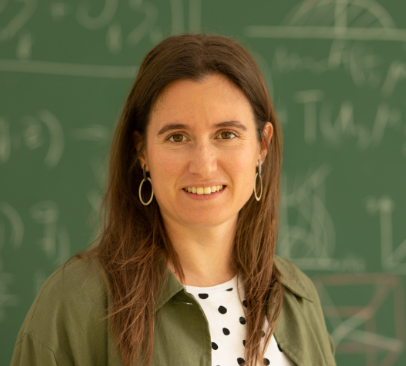 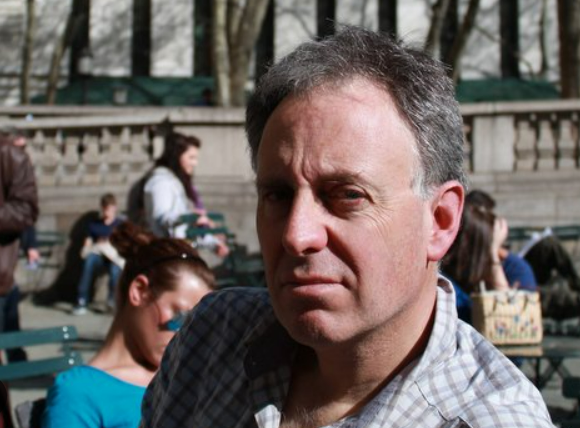 José Lorenzana
Maria N. Gastiasoro
CNR-ISC
DIPC
25
THANKS FOR THE ATTENTION
APPENDIX
28
EFFECTIVE INTERACTION
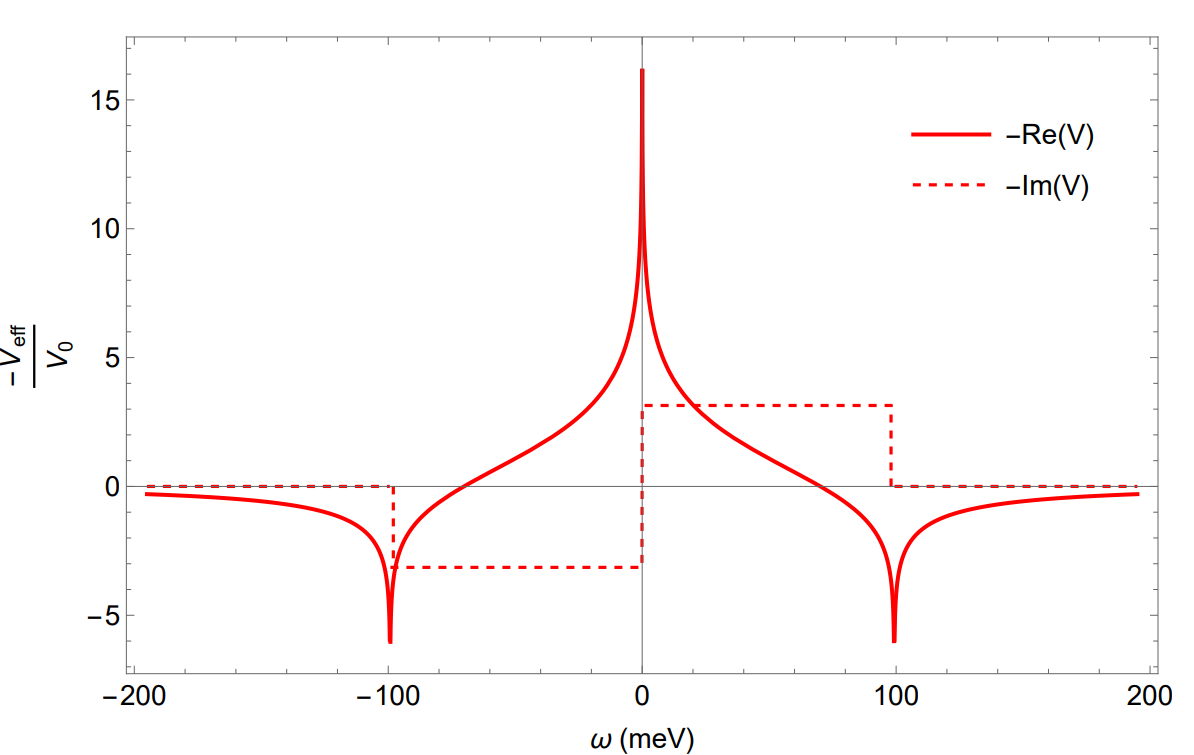 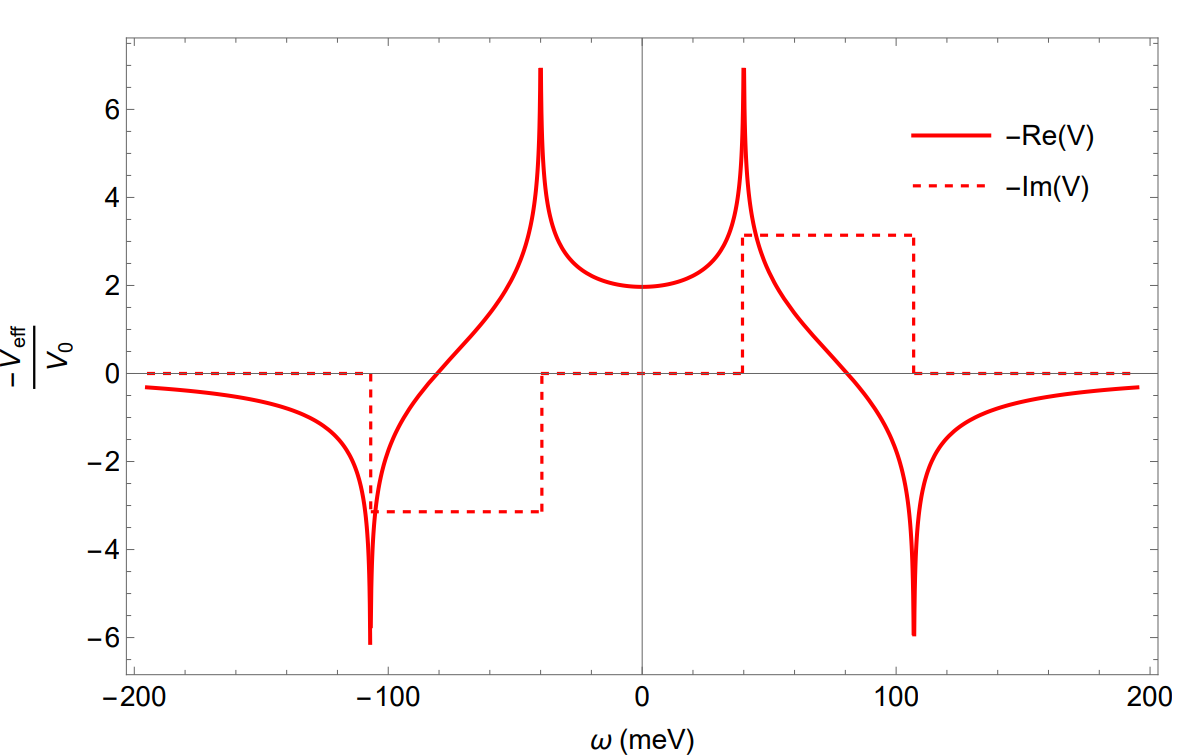 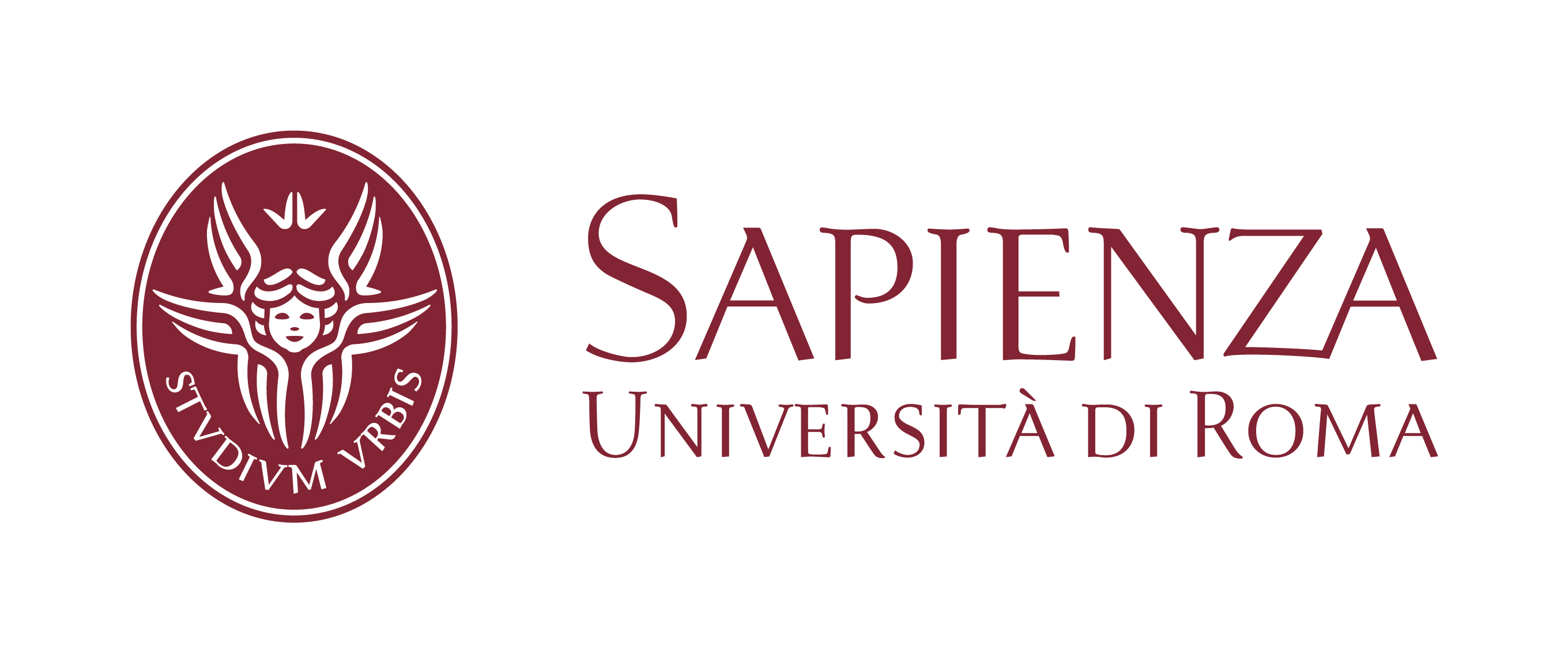 29
ELIASHBERG EQUATION
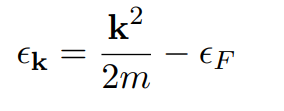 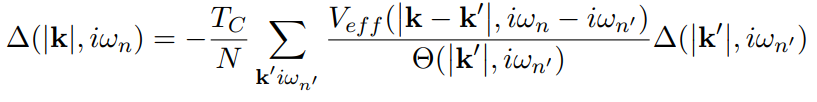 ISOTROPIC SYSTEM
Dynamical effects
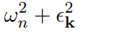 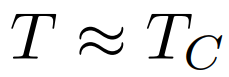 FS
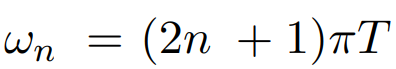 GAP
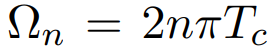 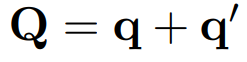 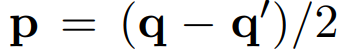 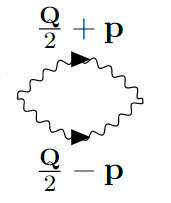 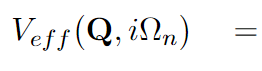 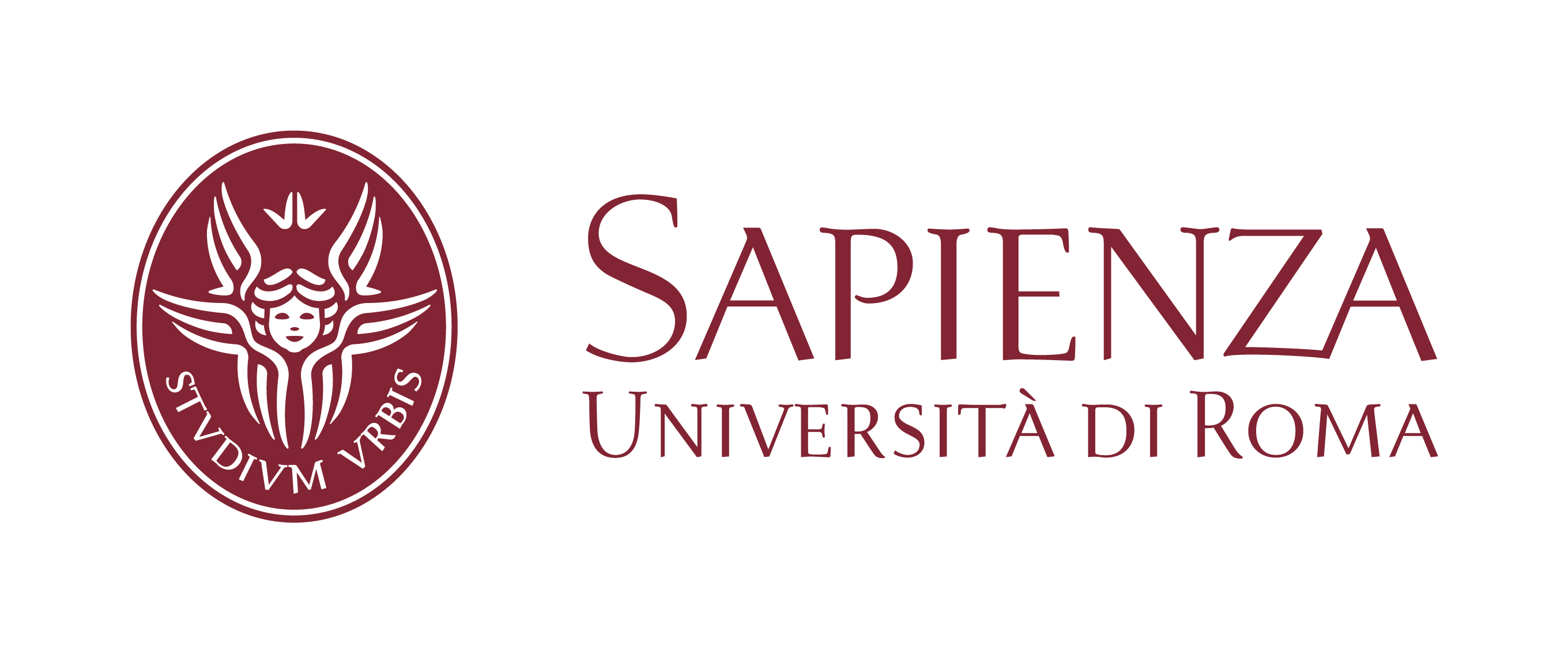 30
EFFECTIVE INTERACTION
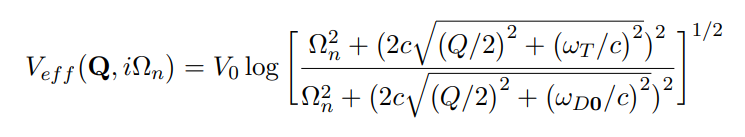 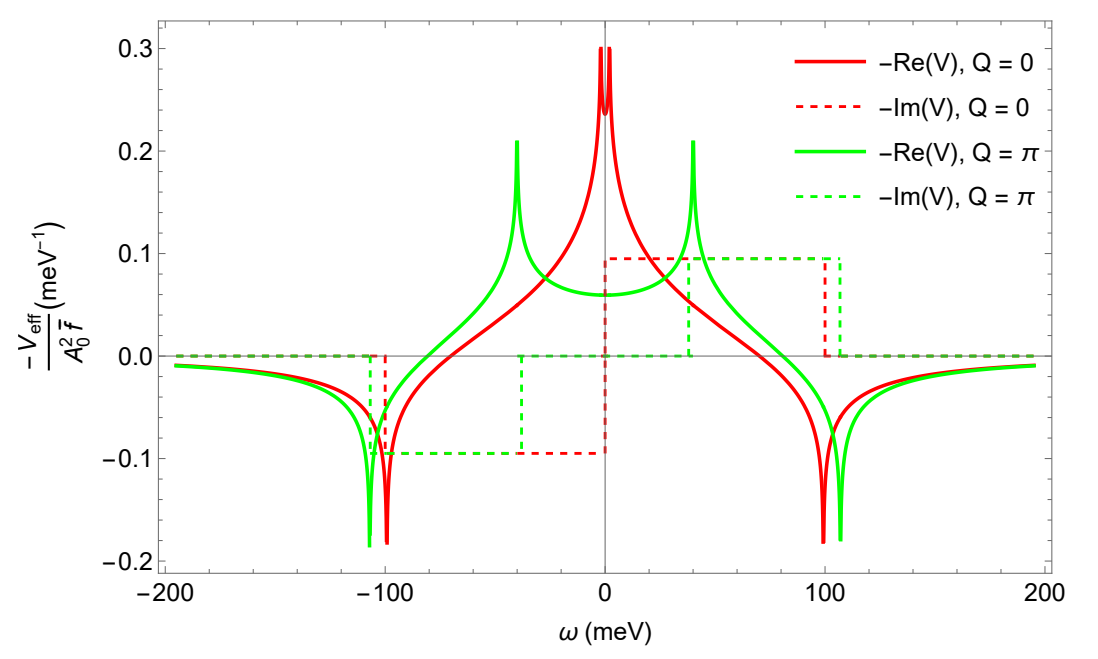 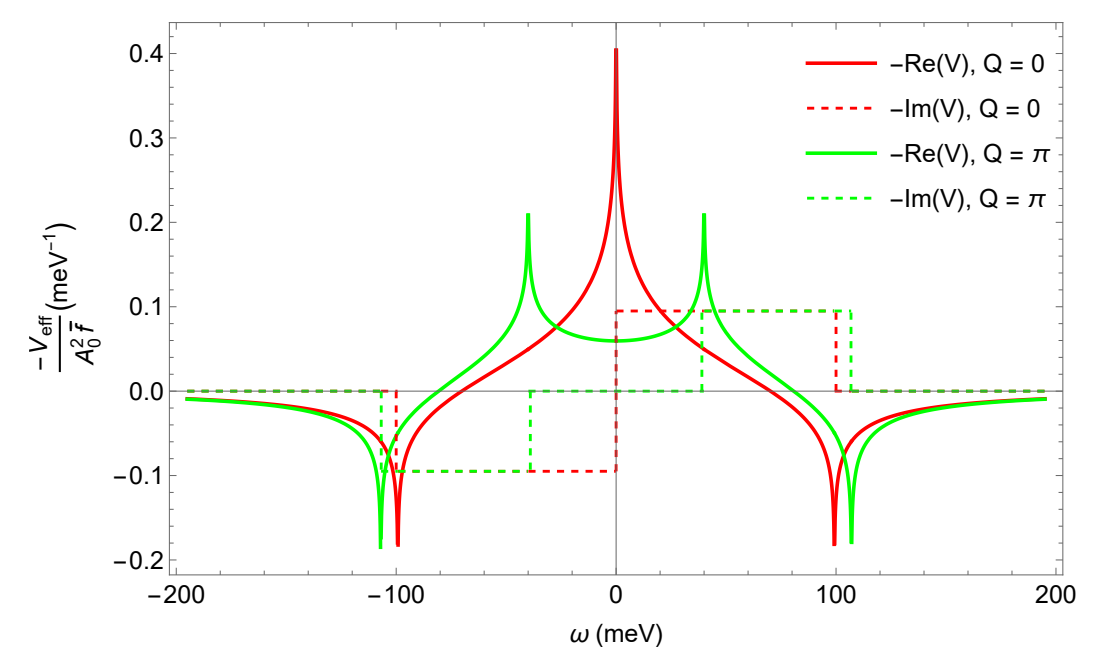 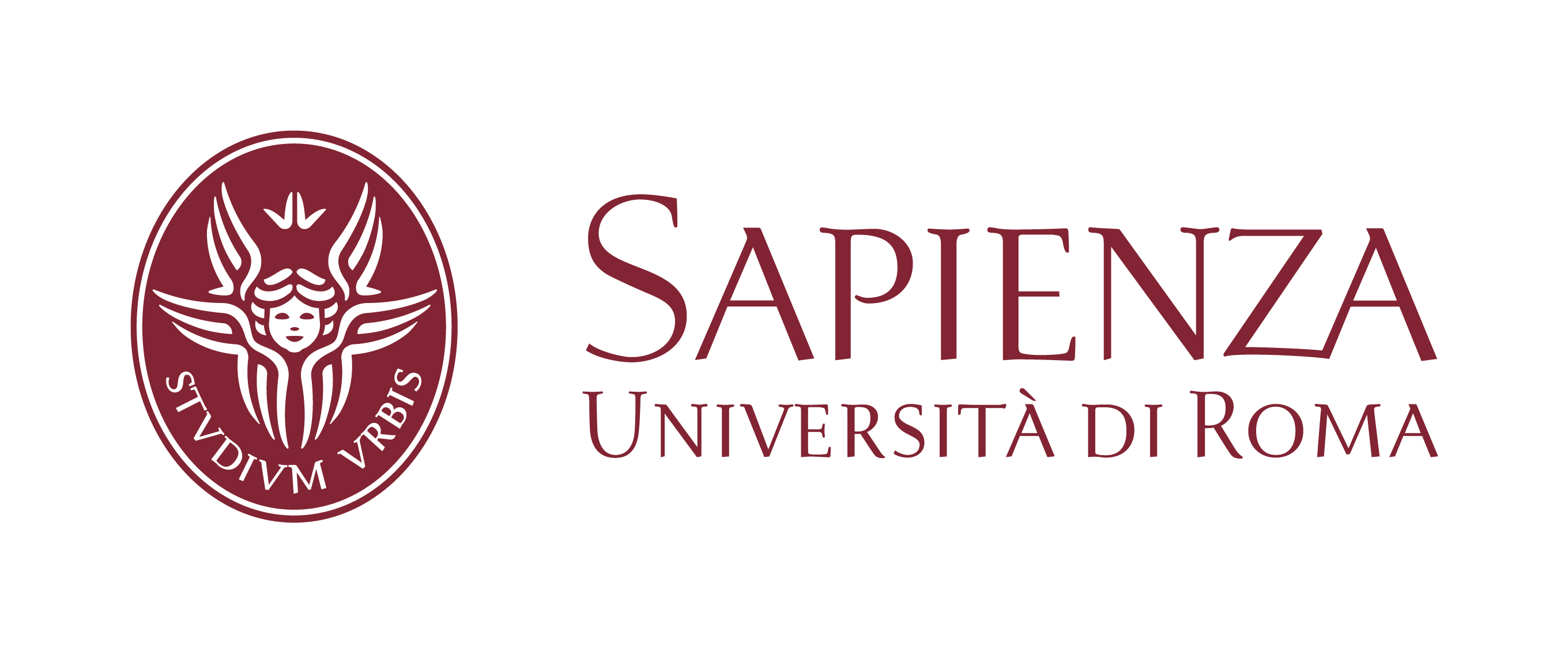 31
RESULTS
DIMENSIONLESS PARAMETERS
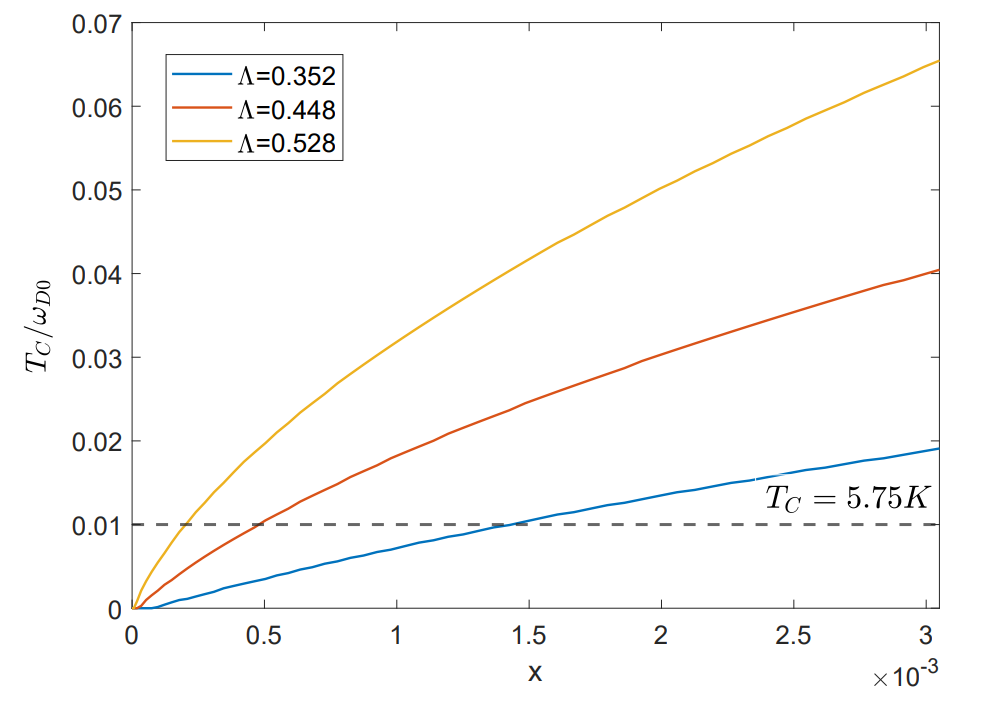 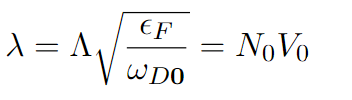 Coupling
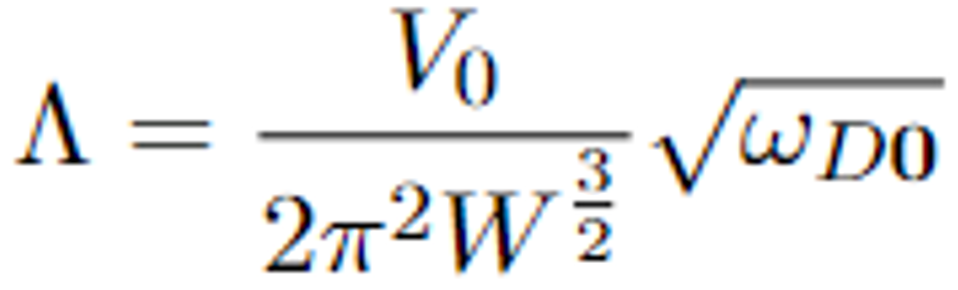 BCS
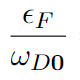 Adiabaticity
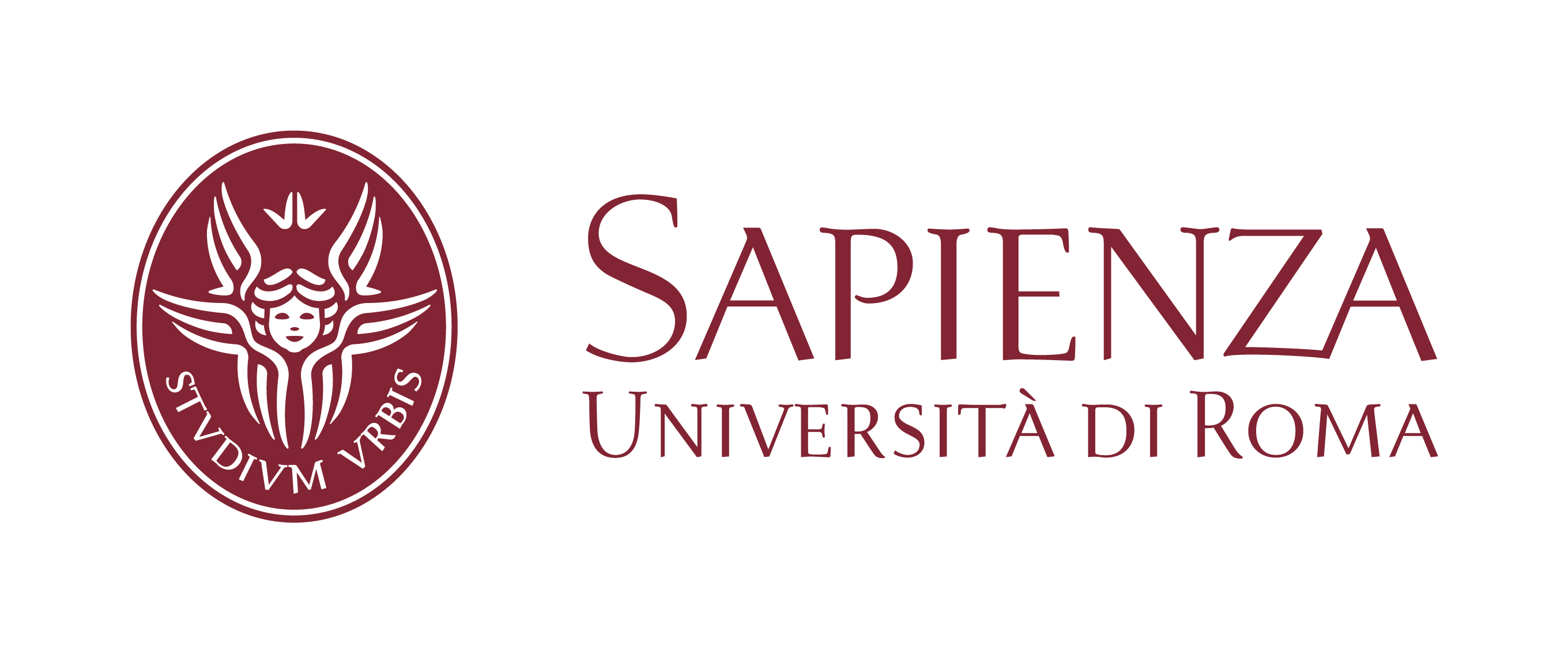 32
TOY MODELS
LINEAR COUPLING
QUADRATIC COUPLING
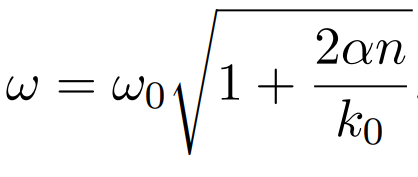 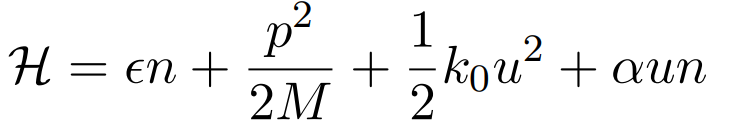 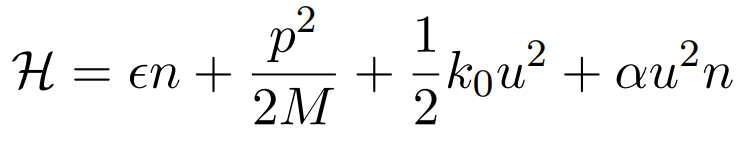 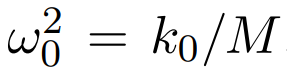 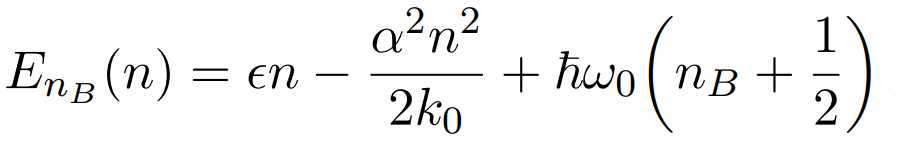 Purely quantum effect
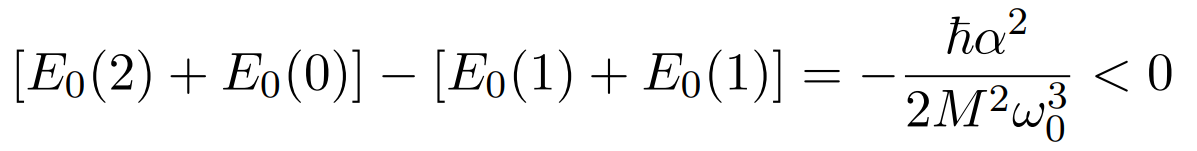 Classical and quantum results coincide:
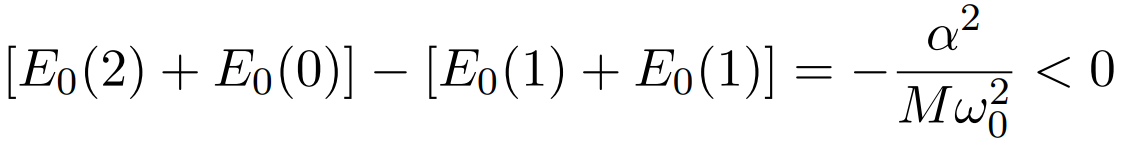 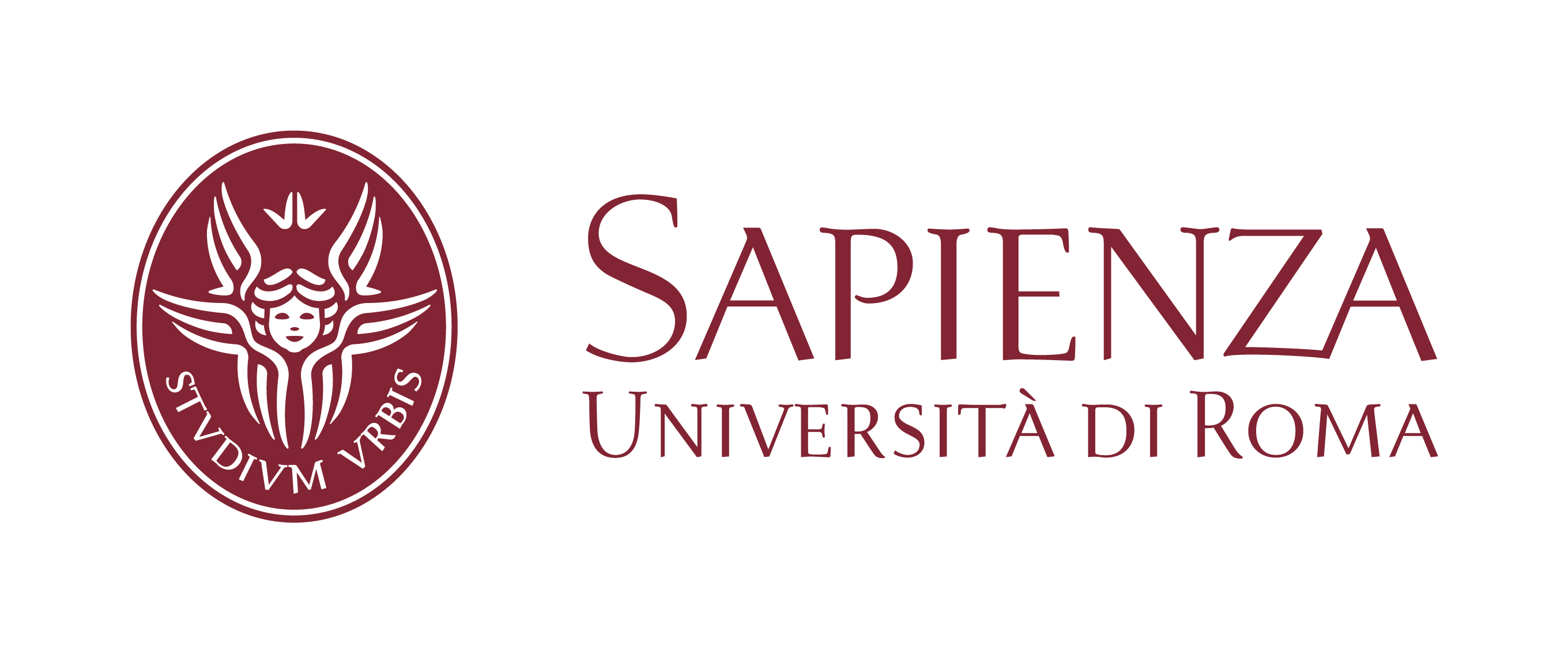 33
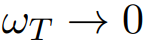 PARAMETERS
Parameters evaluated in STO
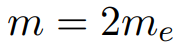 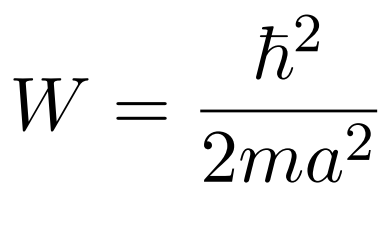 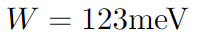 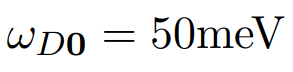 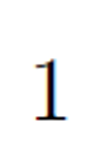 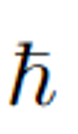 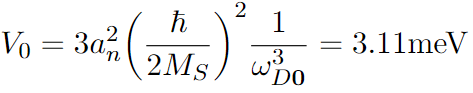 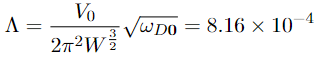 34
TWO-PHONON MEDIATED INTERACTION
Assumption
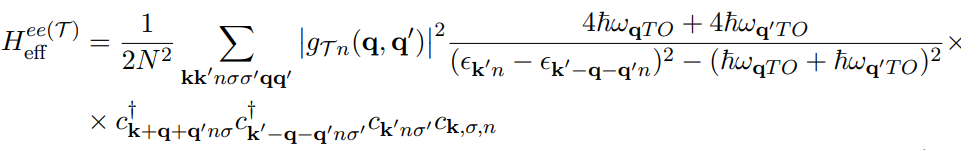 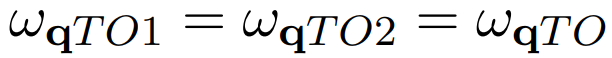 Slater mode
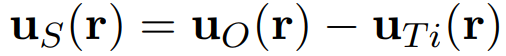 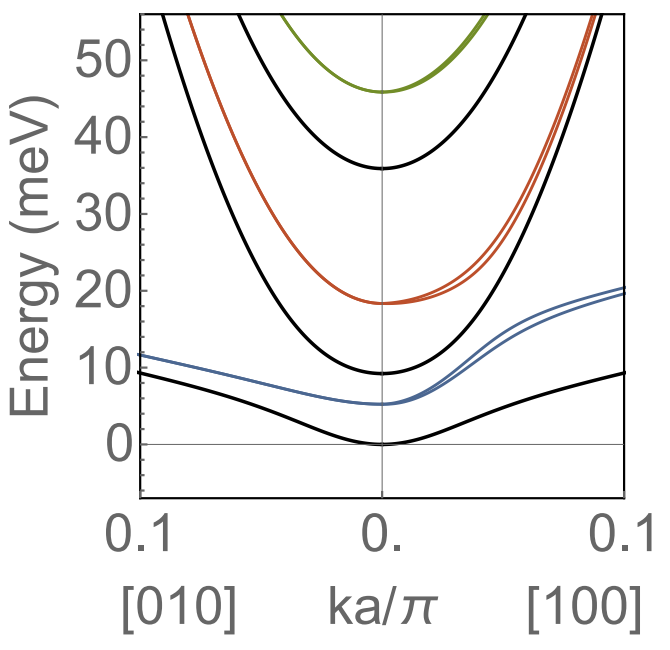 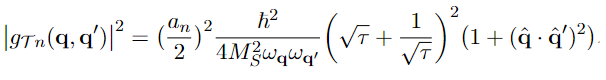 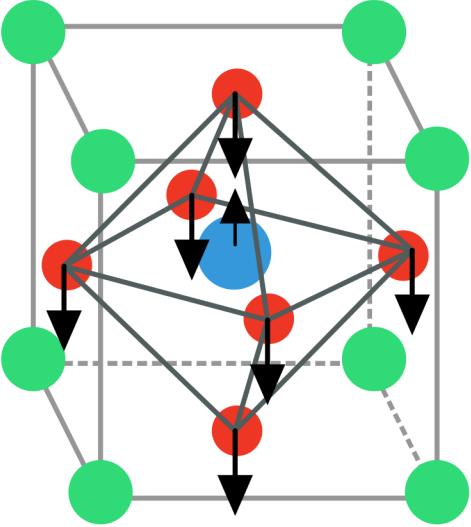 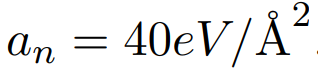 Cristiano Muzzi. Master thesis. 2020/2021.
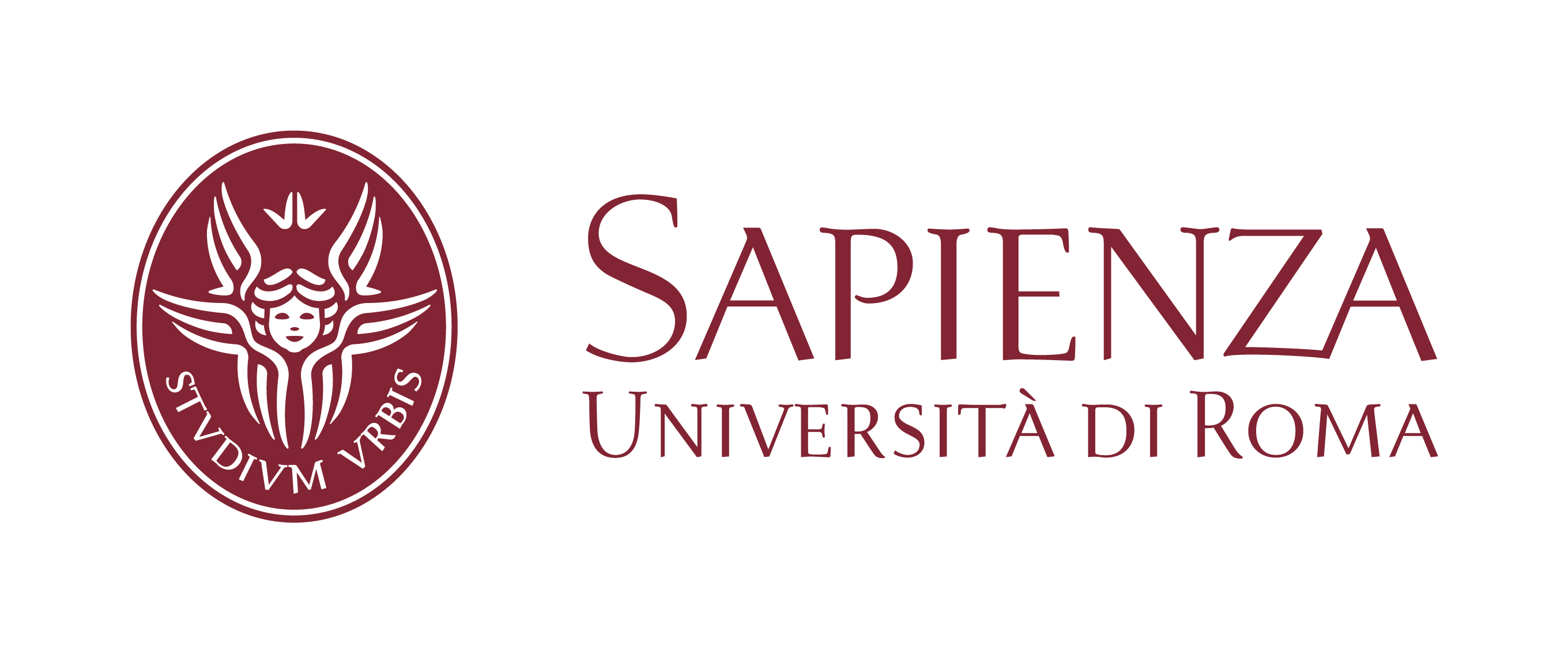 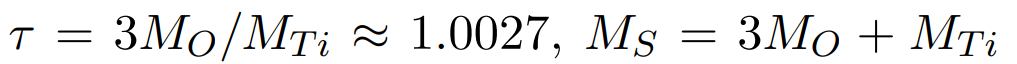 DOPED INDUCED HARDENING
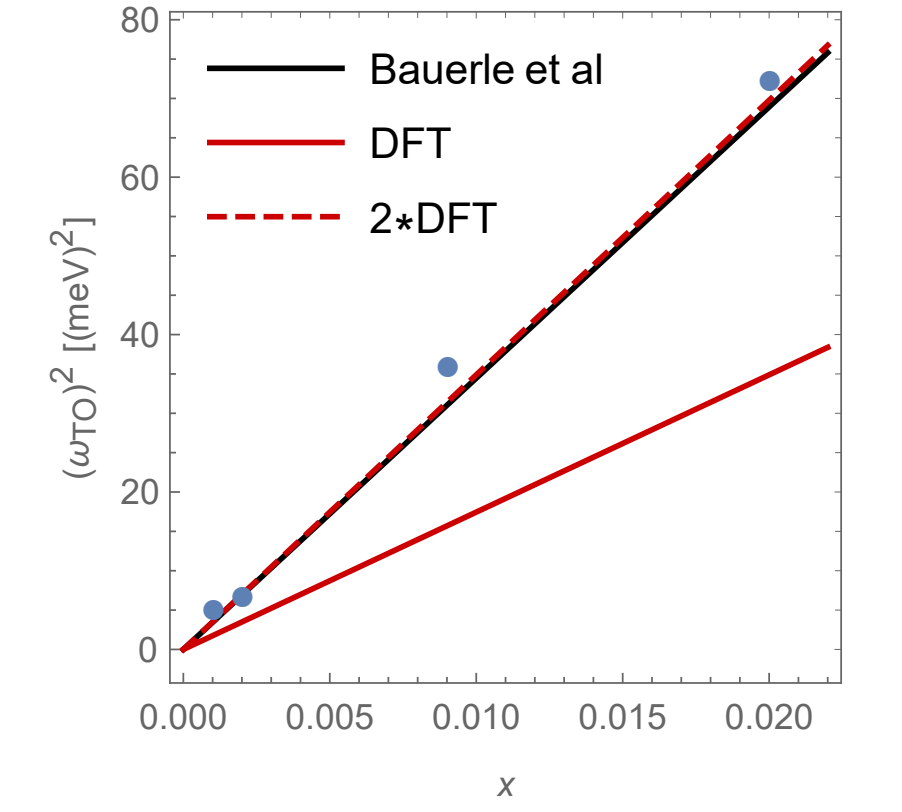 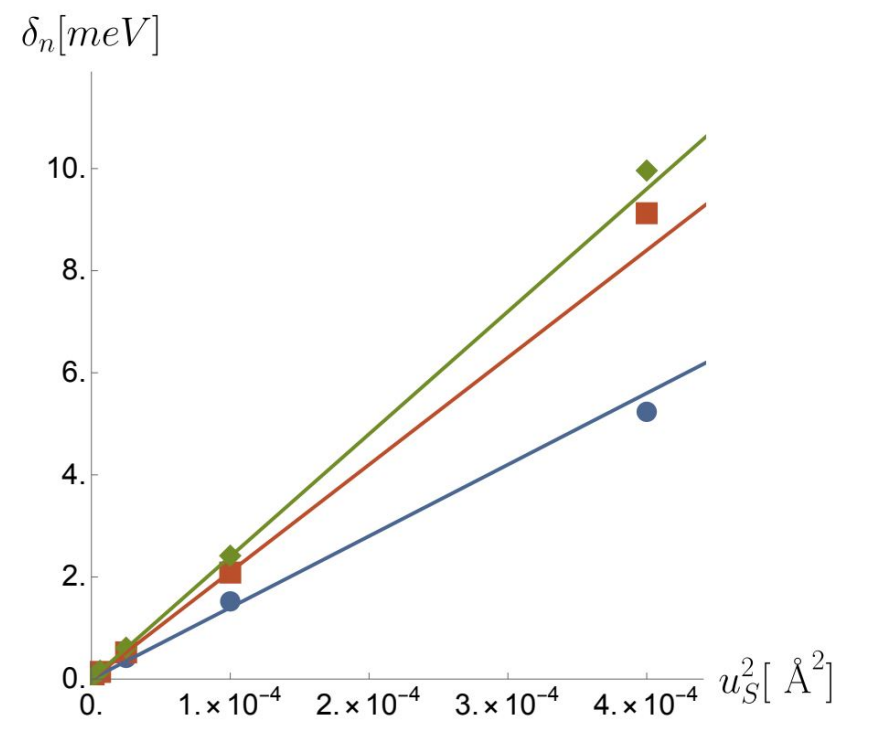 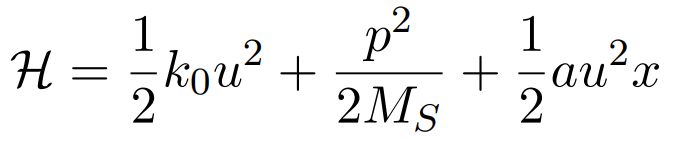 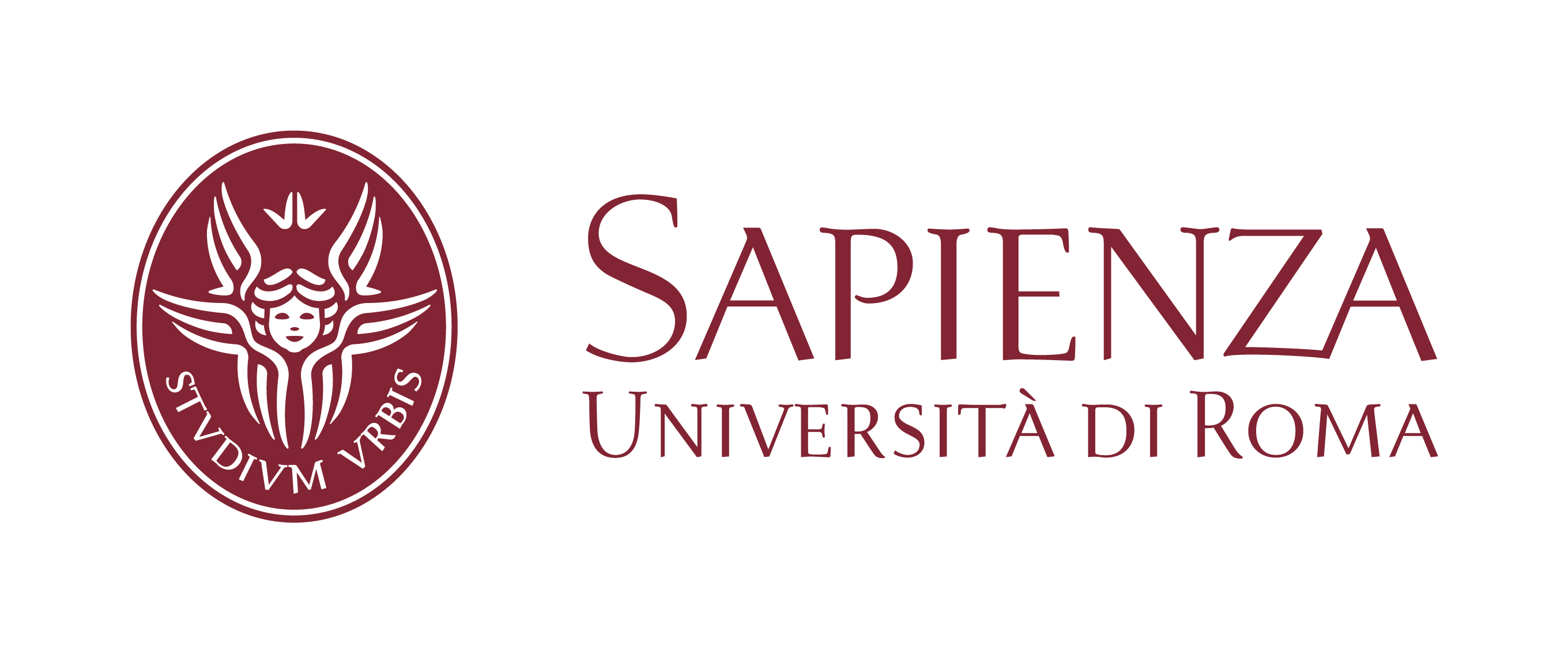 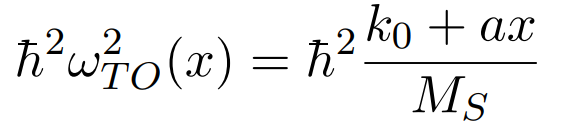 ELIASHBERG EQUATIONS
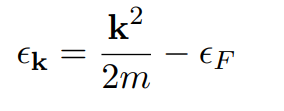 ISOTROPIC SYSTEM
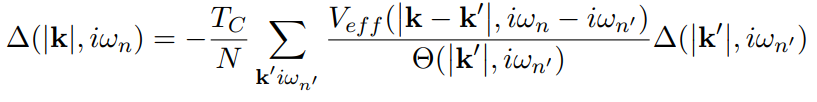 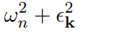 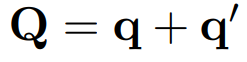 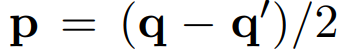 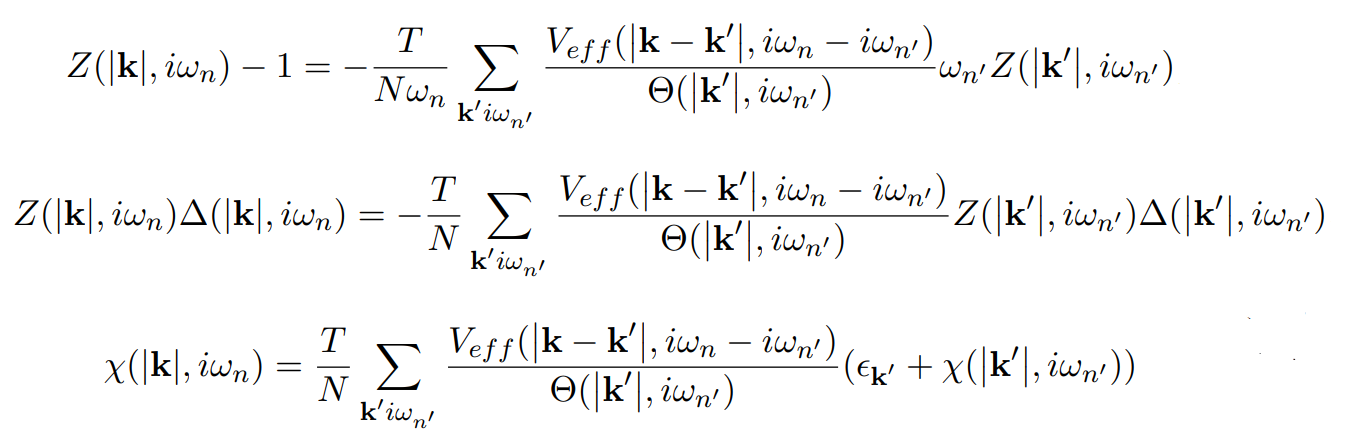 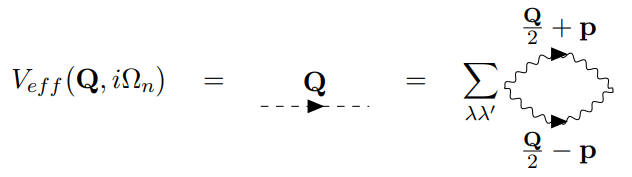 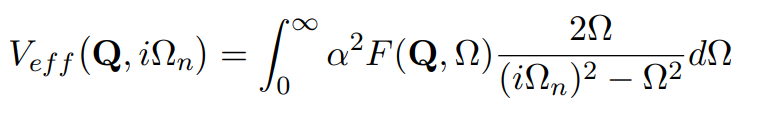 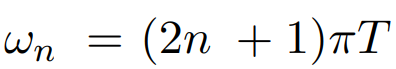 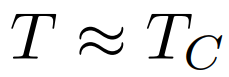 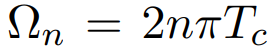 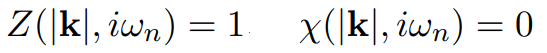 GAP
Eliashberg function
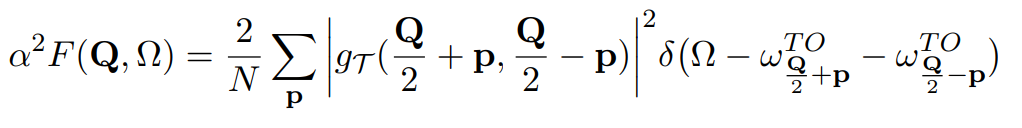 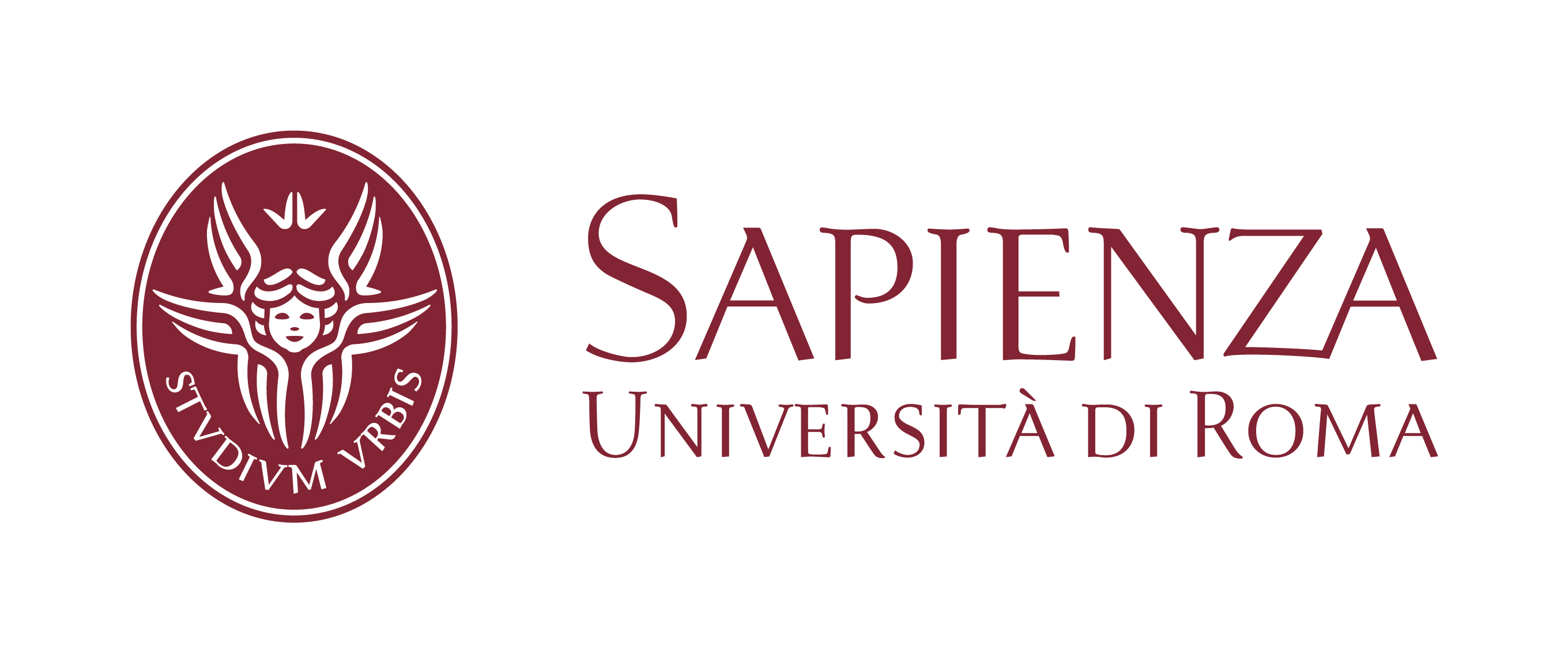 37
EFFECTIVE INTERACTION
Normalized two-phonon DOS
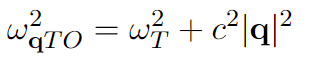 Phonon dispersion
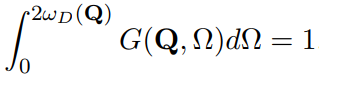 Cut-off ‘‘Debye’’ frequency
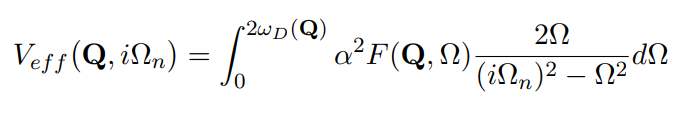 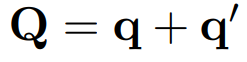 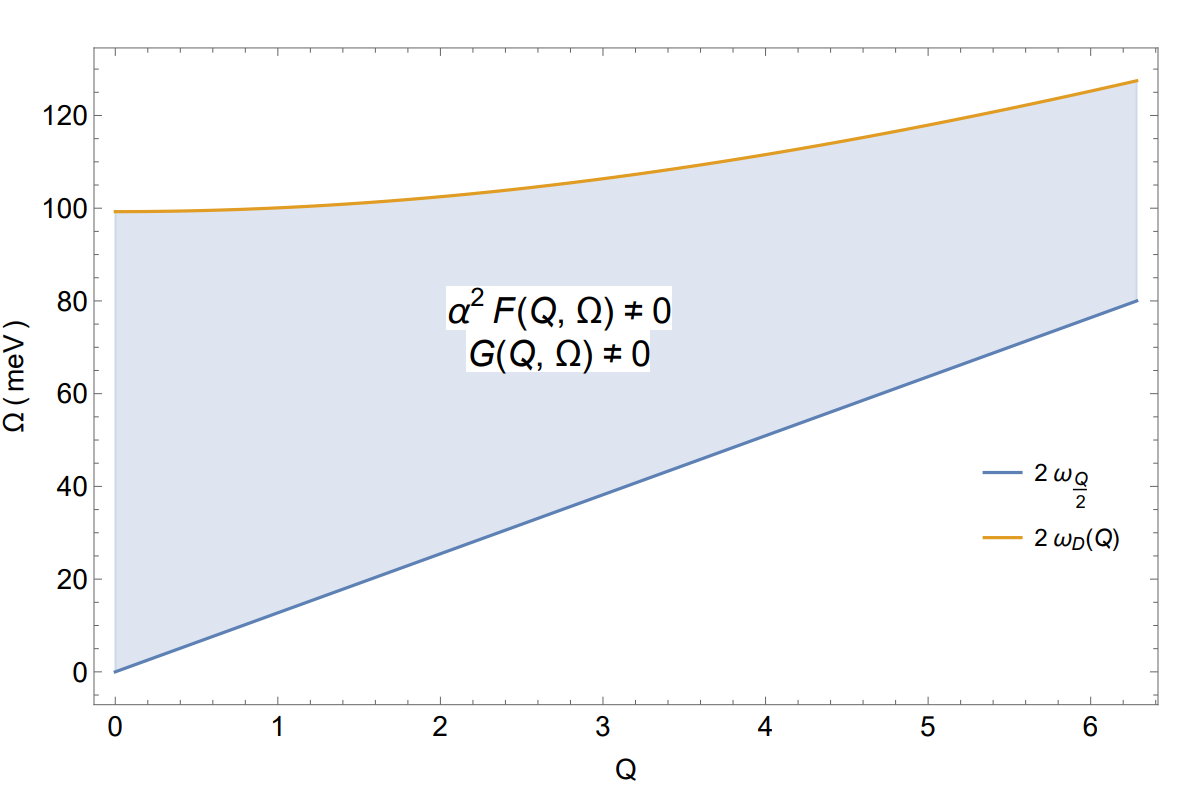 Eliashberg function
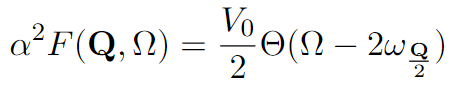 Approximation
Isotropic effective interaction
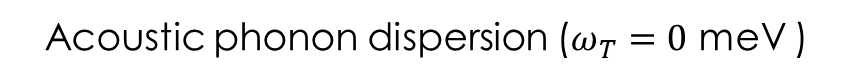 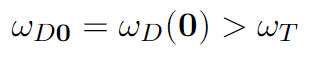 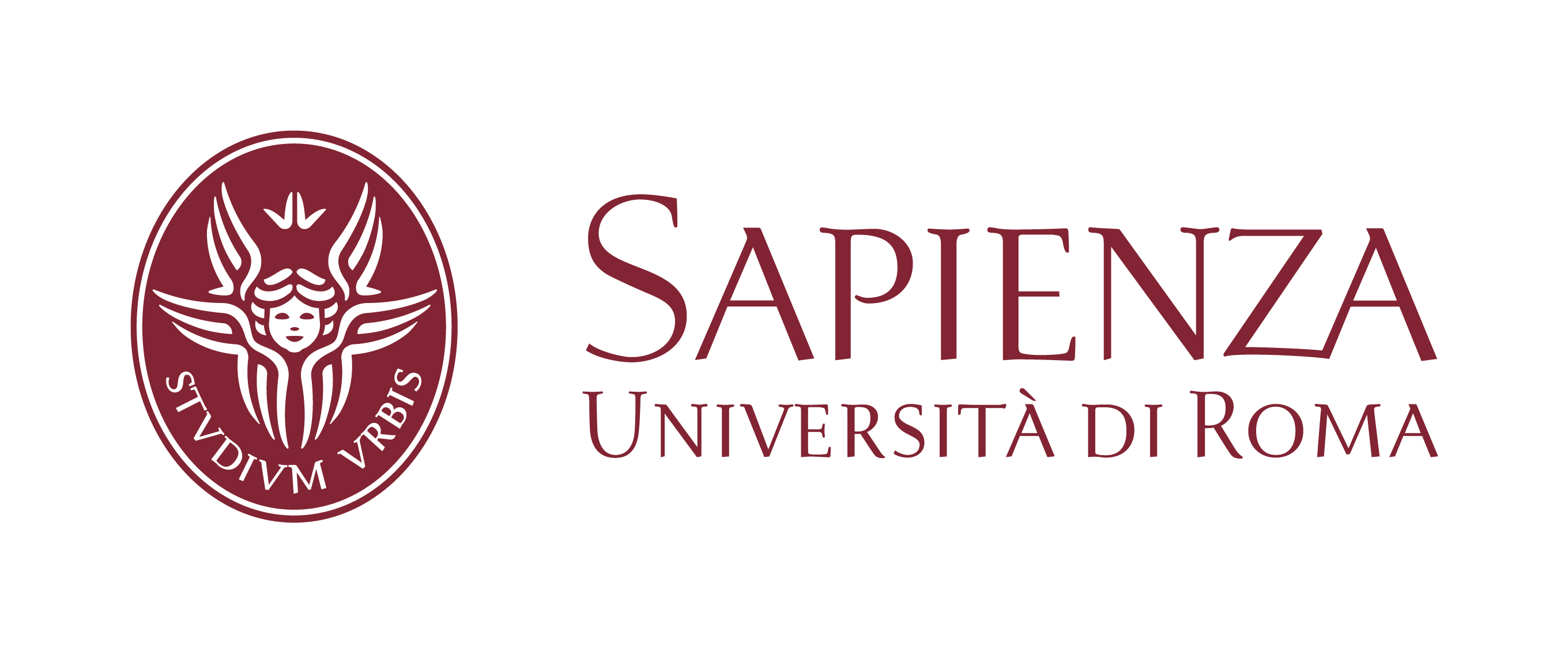 38
LINEARIZED ELIASHBERG EQUATION
Definitions
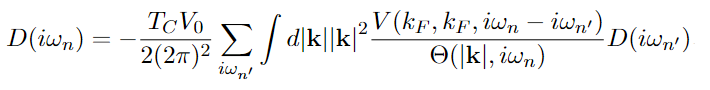 Weakly dependent on |k|, |k’|
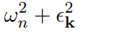 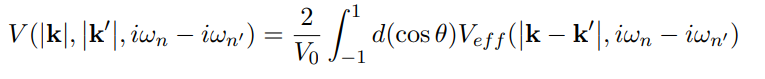 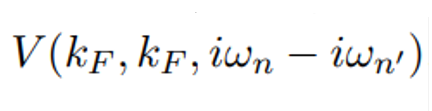 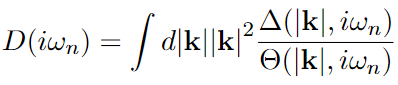 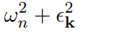 Real and positive
ADIMENSIONAL PARAMETERS
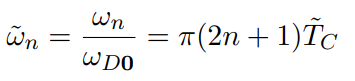 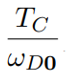 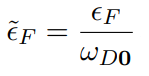 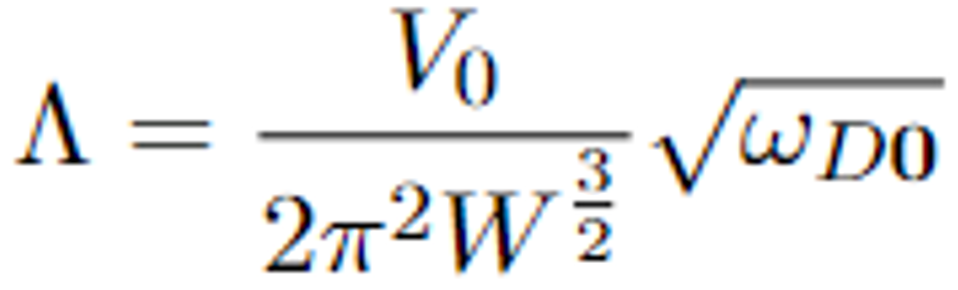 Adiabaticity
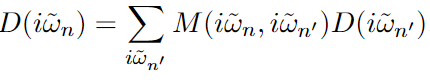 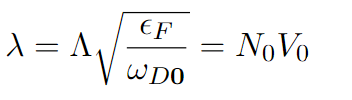 LINEARIZED ELIASHBERG EQUATION
Coupling
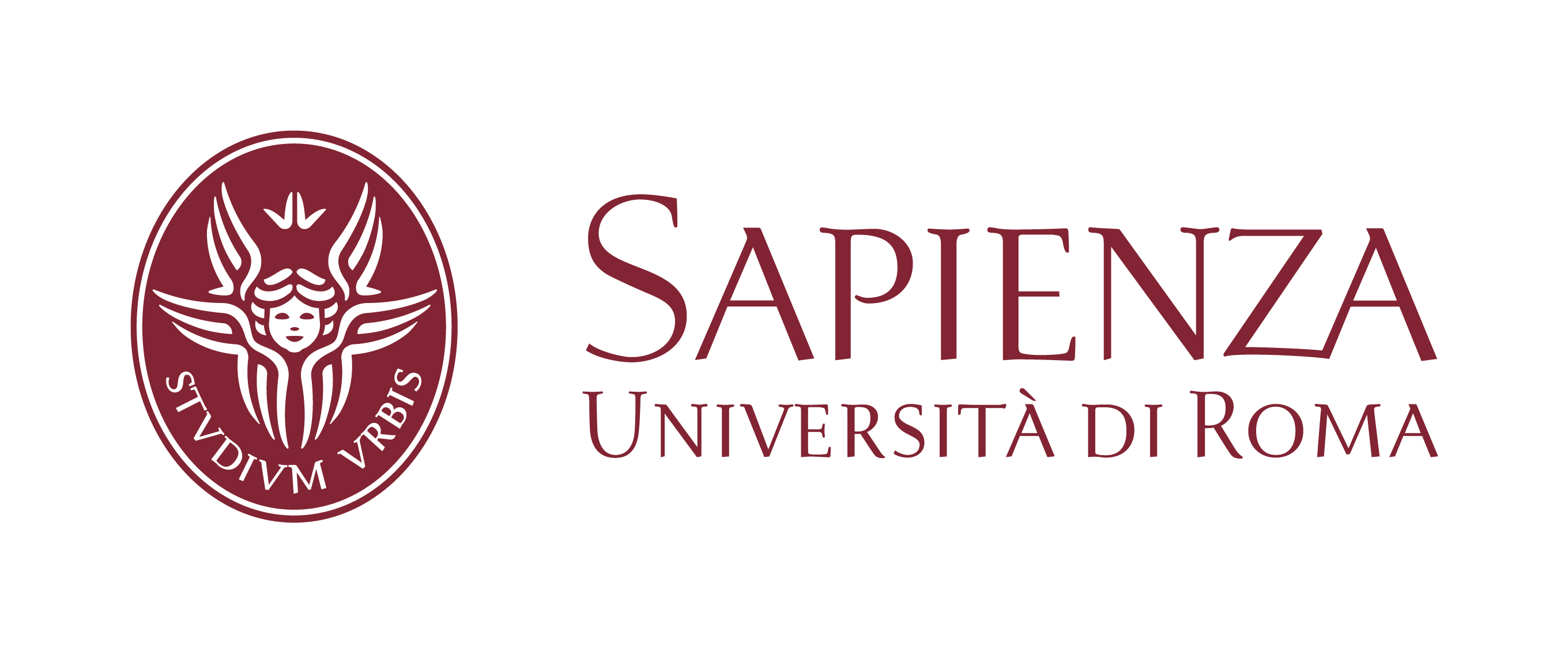 BCS
39
PARAMETERS
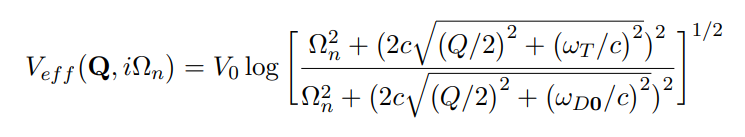 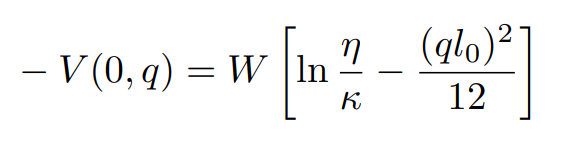 Kiseliov and Feigelman, Arxiv.org, 2021
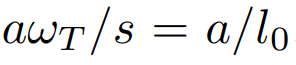 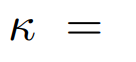 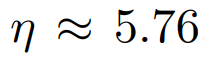 40
41